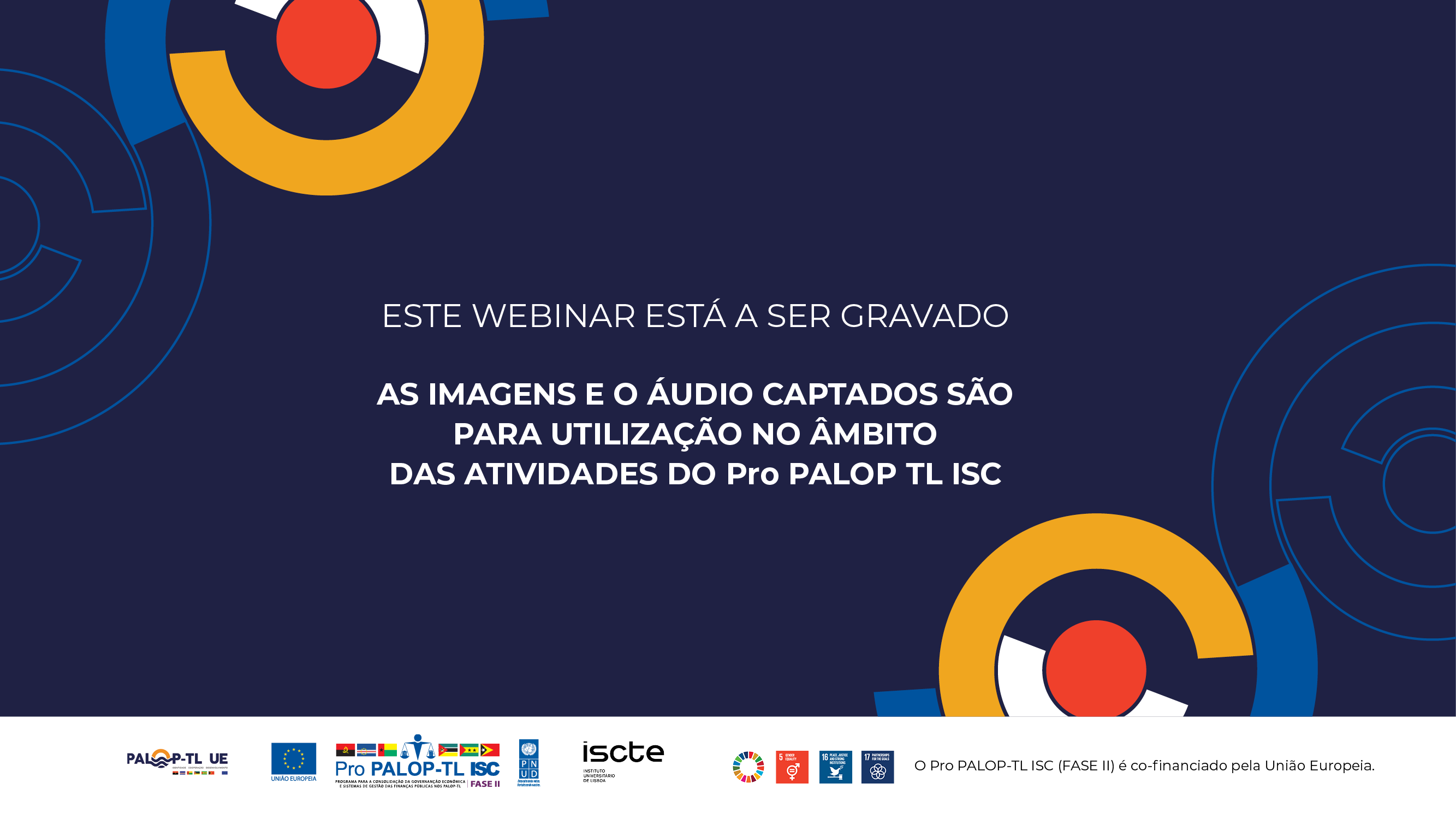 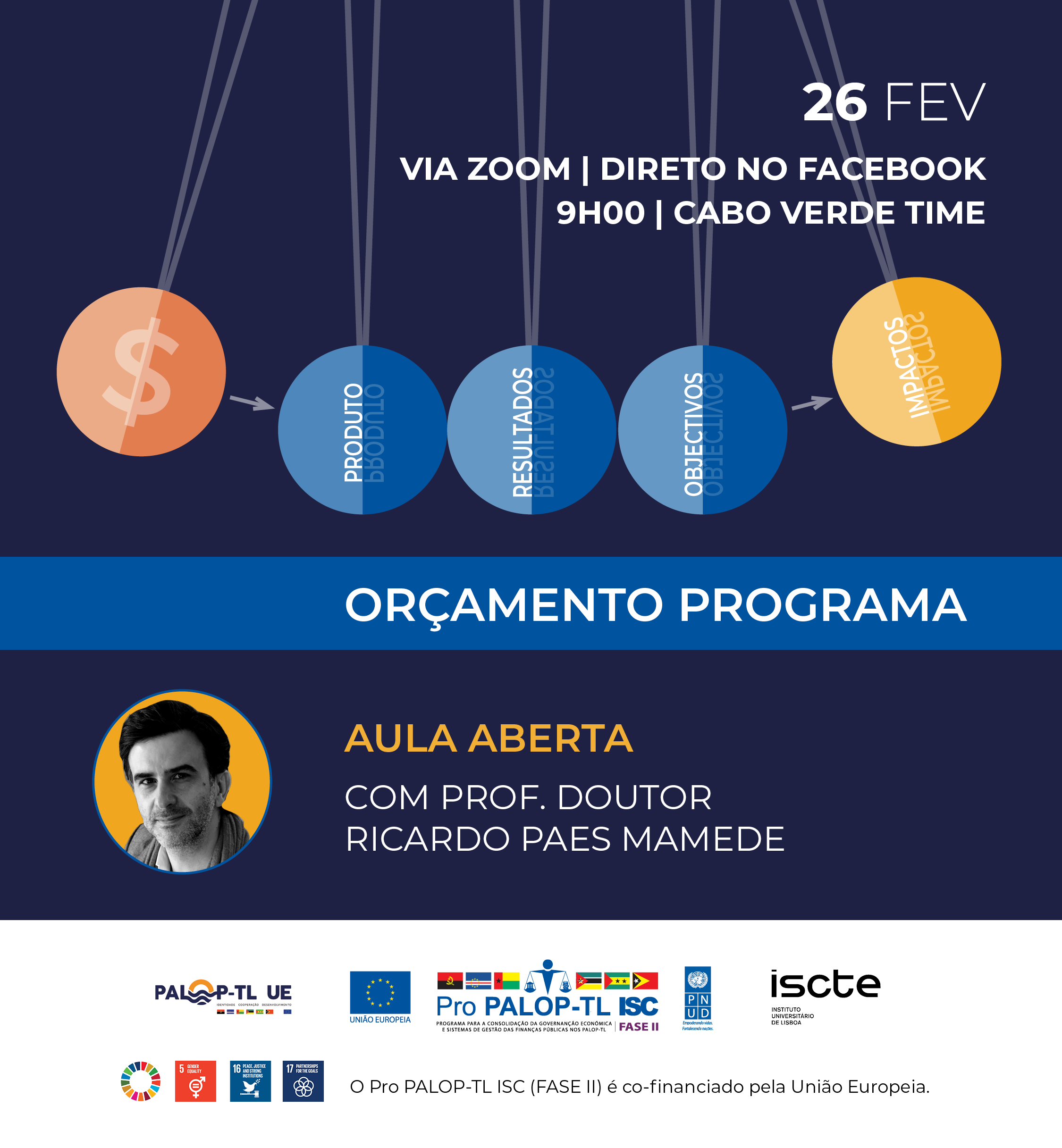 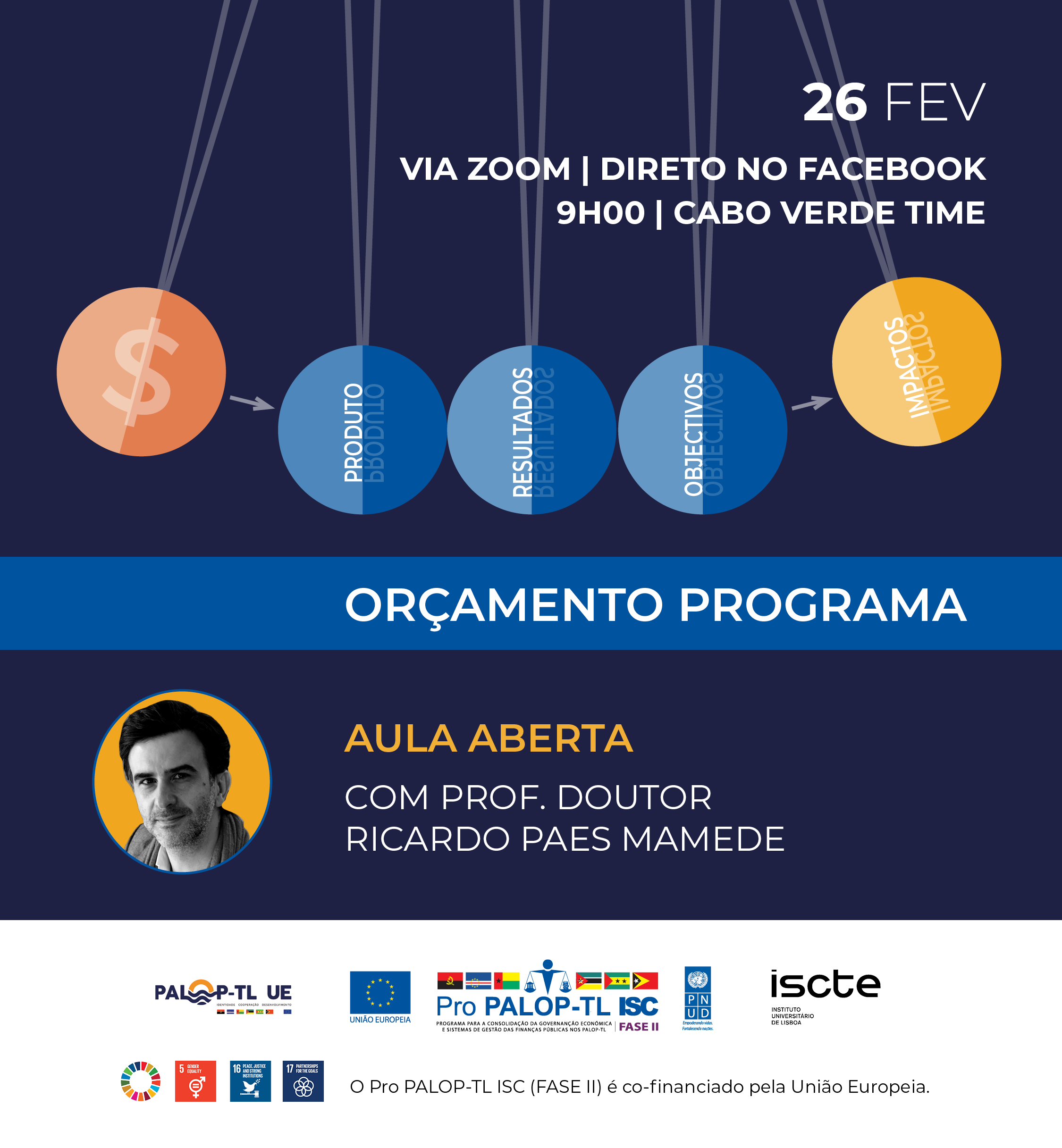 Tópicos
O que é (e não é) a orçamentação por programas	
Orçamentação por programas e orçamentação por resultados	
Desafios de implementação da orçamentação por programas
Recomendações e boas práticas	
Discussão
Ricardo Paes Mamede
Ipps-Iscte
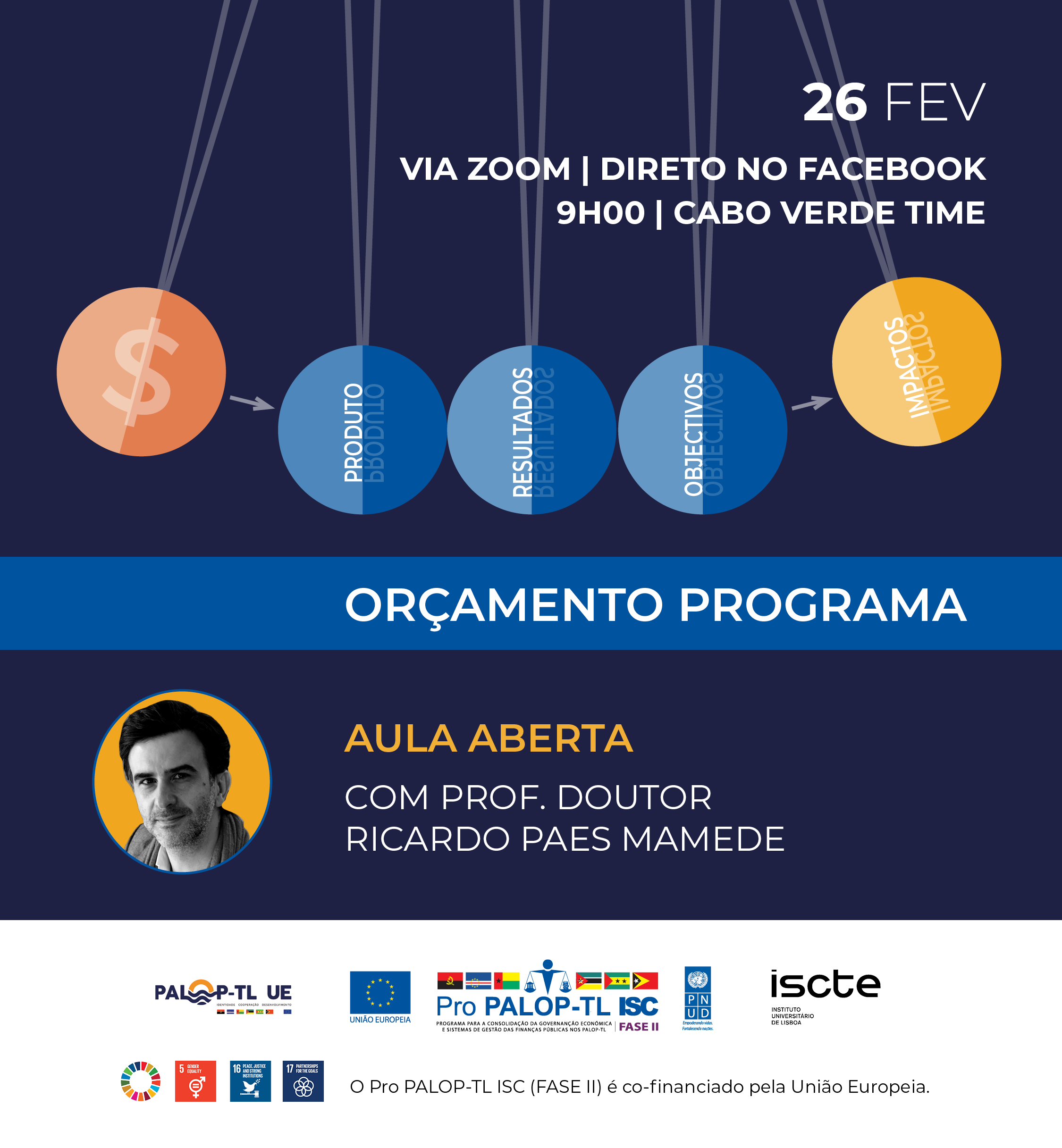 1. O que é (e não é) a orçamentação por programas
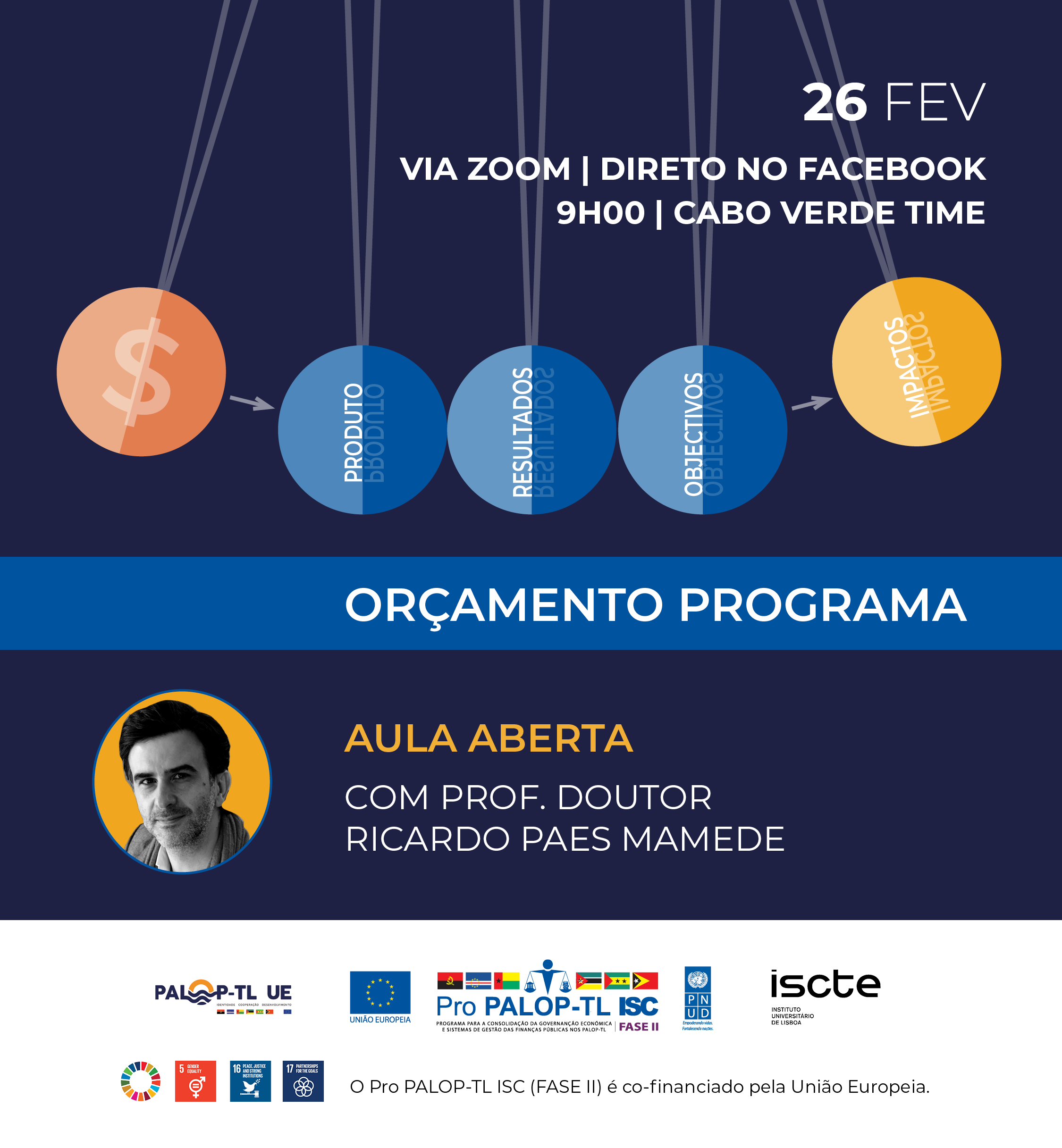 O que não é a orçamentação por programas
Uma novidade
Mais do mesmo
Um mero sistema de classificação das despesas
Um mecanismo complexo de gestão de incentivos 
Uma panaceia
Um esforço inútil
Uma prática com resultados garantidos
Ricardo Paes Mamede
Ipps-Iscte
[Speaker Notes: A OP foi originalmente introduzida nos Estados Unidos na década de 1960, existindo hoje diferentes versões da mesma num grande número de países desenvolvidos e em desenvolvimento.]
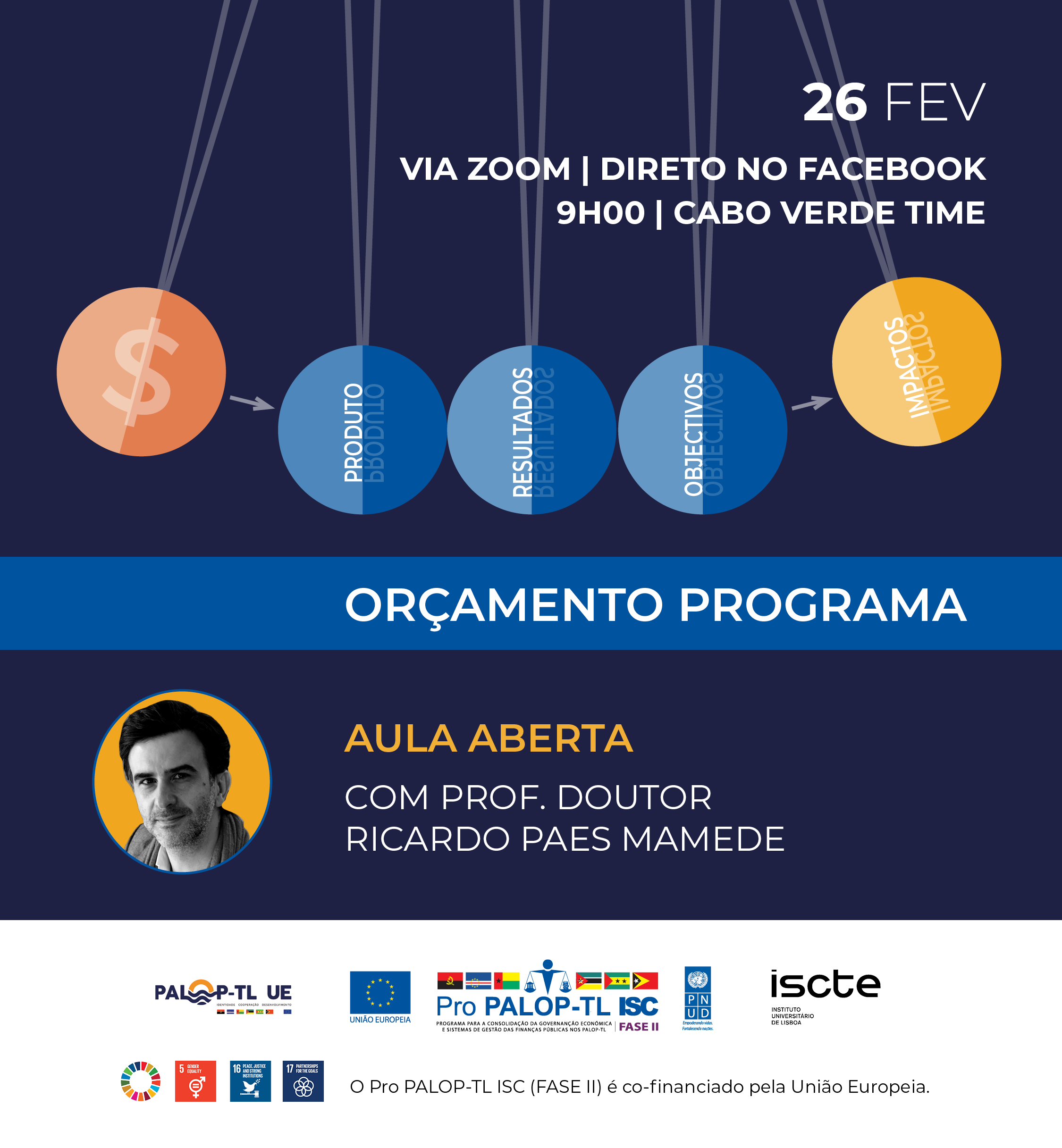 O que é um programa?
No quadro das políticas públicas, um programa corresponde a um conjunto de acções que visam a realização de objetivos  relacionados.

Um programa deve identificar:

As acções a implementar
A duração de cada acção
A entidade responsável pela sua implementação
Os custos envolvidos
As fontes de financiamento 
As metas a alcançar
Ricardo Paes Mamede
Ipps-Iscte
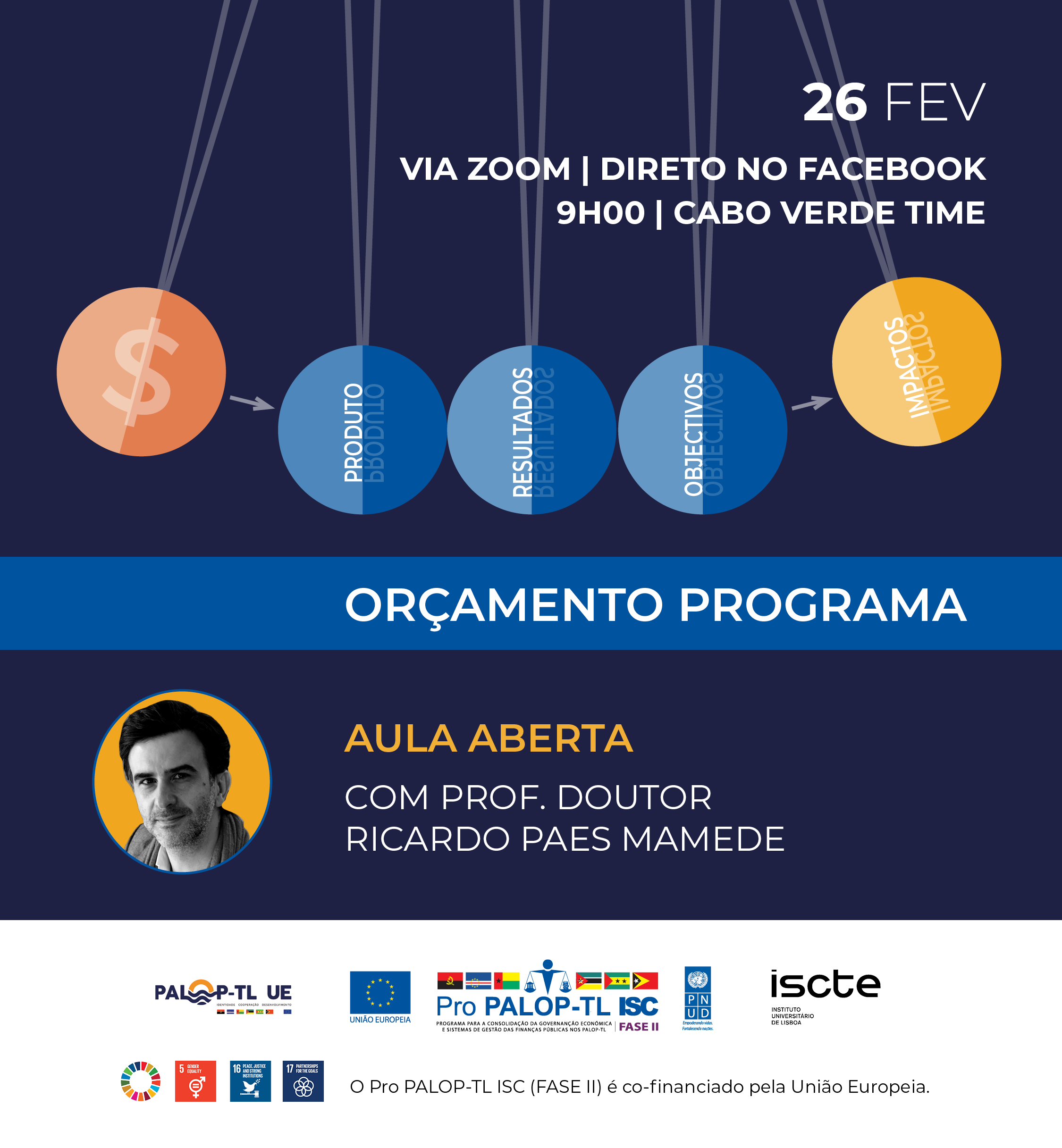 Características da orçamentação por programas
Os fundos são atribuídos no orçamento a programas que representam principalmente grupos de intervenções públicas que prosseguem objectivos comuns. 

Os decisores orçamentais baseiam a alocação de financiamento tirando partido de informação sobre o desempenho dos programas.

O parlamento ou o ministério das finanças abstêm-se (em larga medida) de impôr limites sobre os montantes que os ministérios podem gastar em tipos específicos de inputs (tais como material de escritório, viagens, telecomunicações, etc.).
Ricardo Paes Mamede
Ipps-Iscte
[Speaker Notes: Por exemplo, o orçamento do ministério da educação conteria dotações para um programa de educação primária, um programa de ensino secundário e um programa de ensino terciário, e o orçamento do Ministério do Ambiente incluiria um programa de conservação da natureza e um programa anti-poluição.]
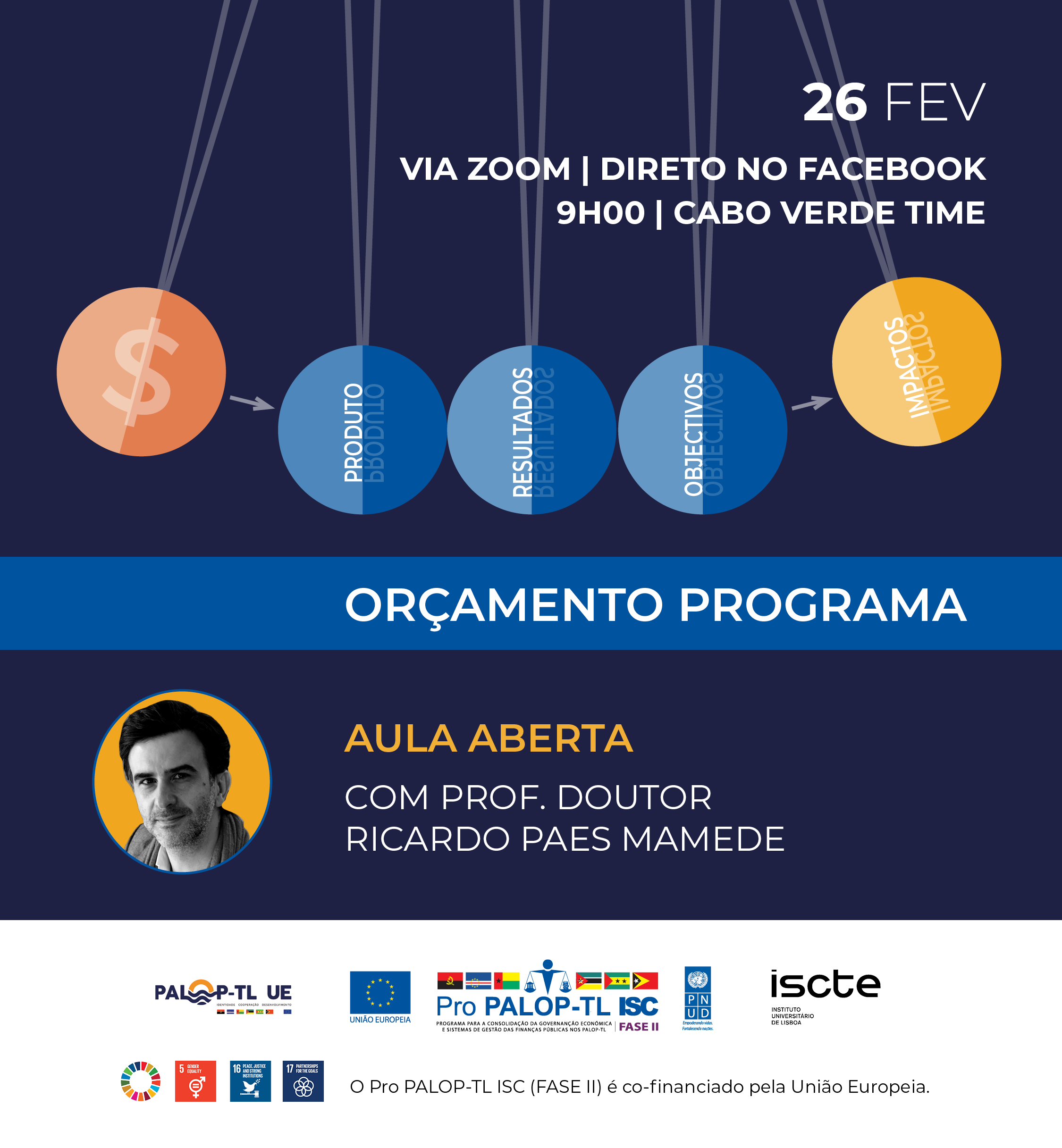 O ciclo das políticas públicas
(idealização)
Implementação/
monitorização
Avaliação 
(de impactos)
Programação estratégica
Resultados
Diagnóstico
Realizações
Definição de 
objectivos
Utilização dos 
recursos
Factores 
exógenos
Selecção de 
intervenções
Alocação 
de recursos
Ricardo Paes Mamede
Ipps-Iscte
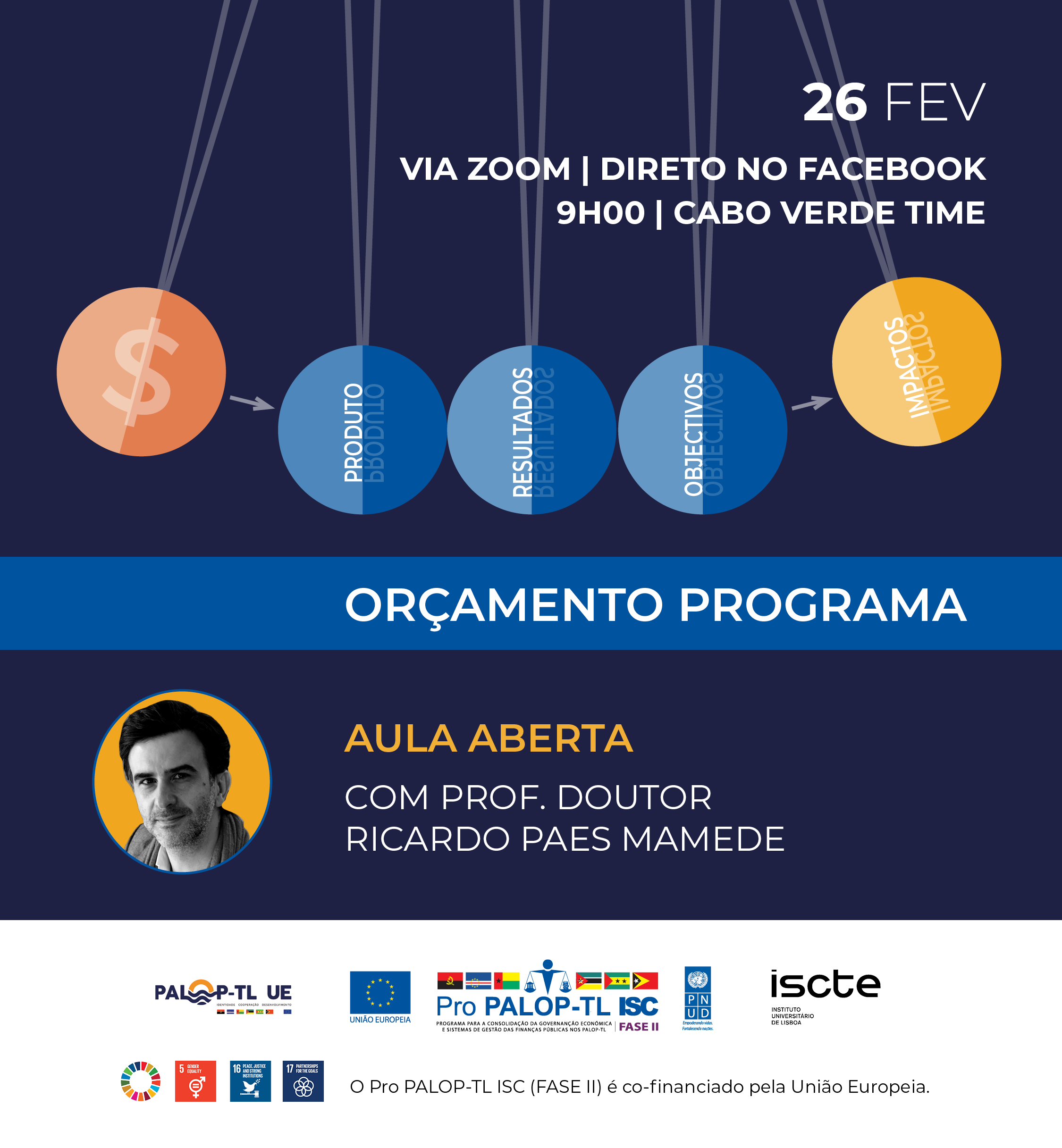 Lógica da orçamentação por resultados
Implementação/
monitorização
Avaliação 
(de impactos)
Programação estratégica
Resultados
Diagnóstico
Realizações
Definição de 
objectivos
Utilização dos 
recursos
Factores 
exógenos
Selecção de 
intervenções
Alocação 
de recursos
Ricardo Paes Mamede
Ipps-Iscte
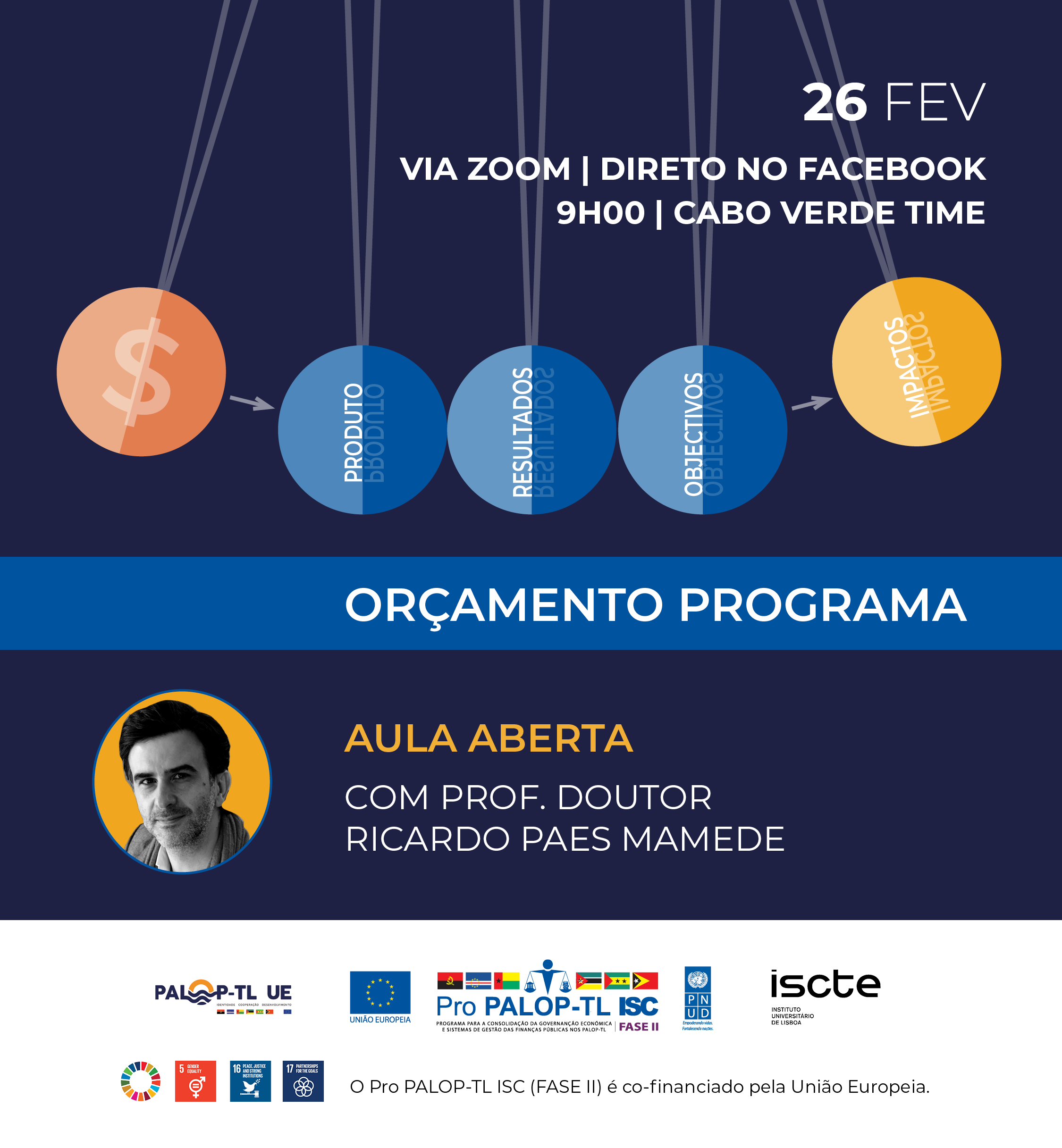 Diferença entre o orçamento por programas e o orçamento tradicional
Habitualmente o orçamento é construído com base em organismos ou departamentos e não em programas.

Na orçamentação por programas pode haver uma relação biunívoca entre organismos/deparamentos e programas, mas não tem de ser assim.

Pode haver programas de natureza interministerial e cujo orçamento seja distribuído por organismos de diferentes ministérios.
Ricardo Paes Mamede
Ipps-Iscte
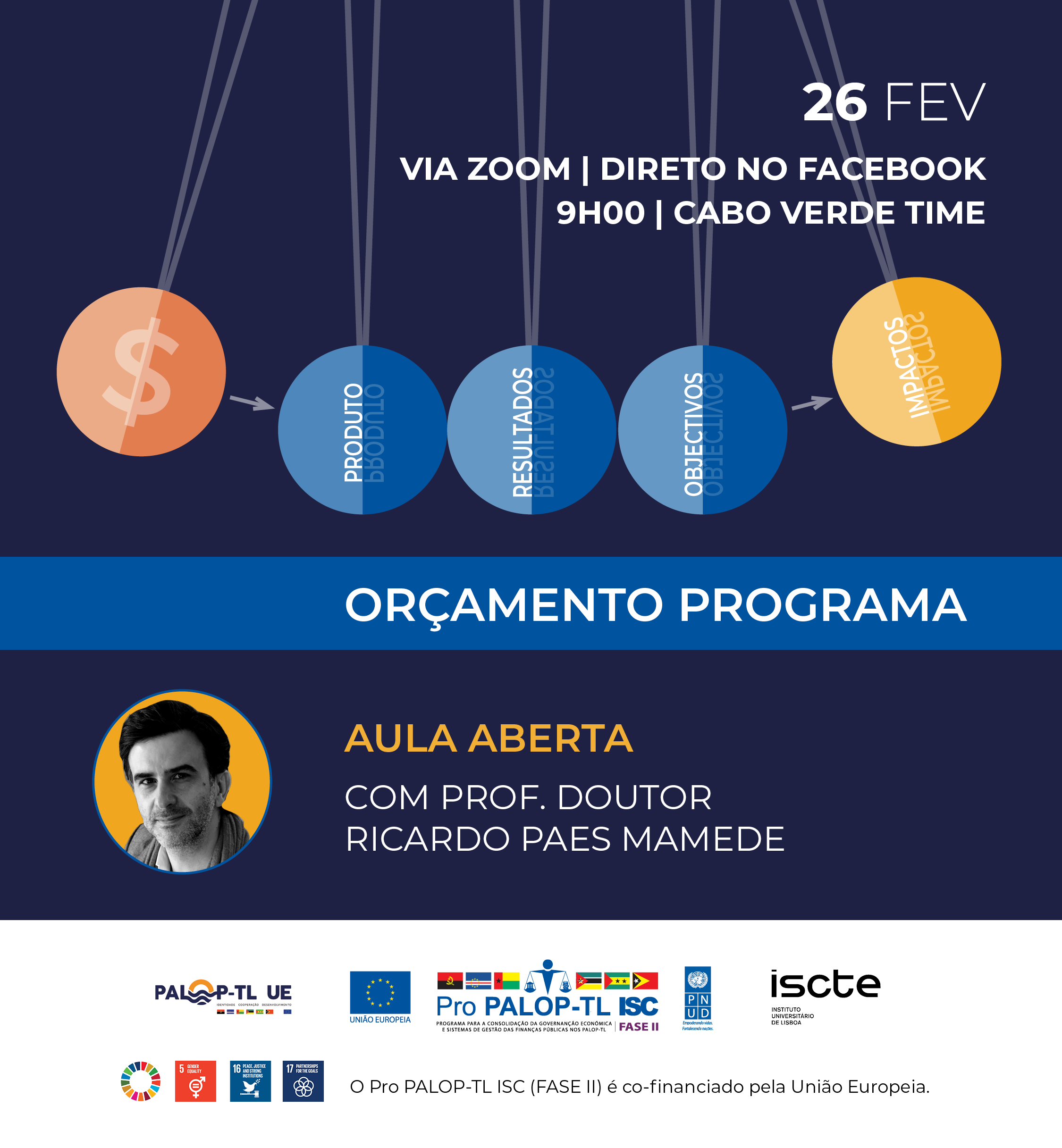 Objectivos da orçamentação por programas
O principal objectivo da orçamentação de programas é melhorar a priorização da despesa pública. Ao fornecer informações sobre os custos e benefícios de programas alternativos, facilita as decisões sobre quais as áreas de despesa a cortar e a aumentar, de modo a melhor responder às necessidades da comunidade.

Ao fazer do desempenho dos programas um factor importante nas decisões sobre as afectações orçamentais dos ministérios, a orçamentação por programas visa também colocar uma pressão sobre os ministérios para melhorar a eficácia e eficiência dos seus serviços existentes.
Ricardo Paes Mamede
Ipps-Iscte
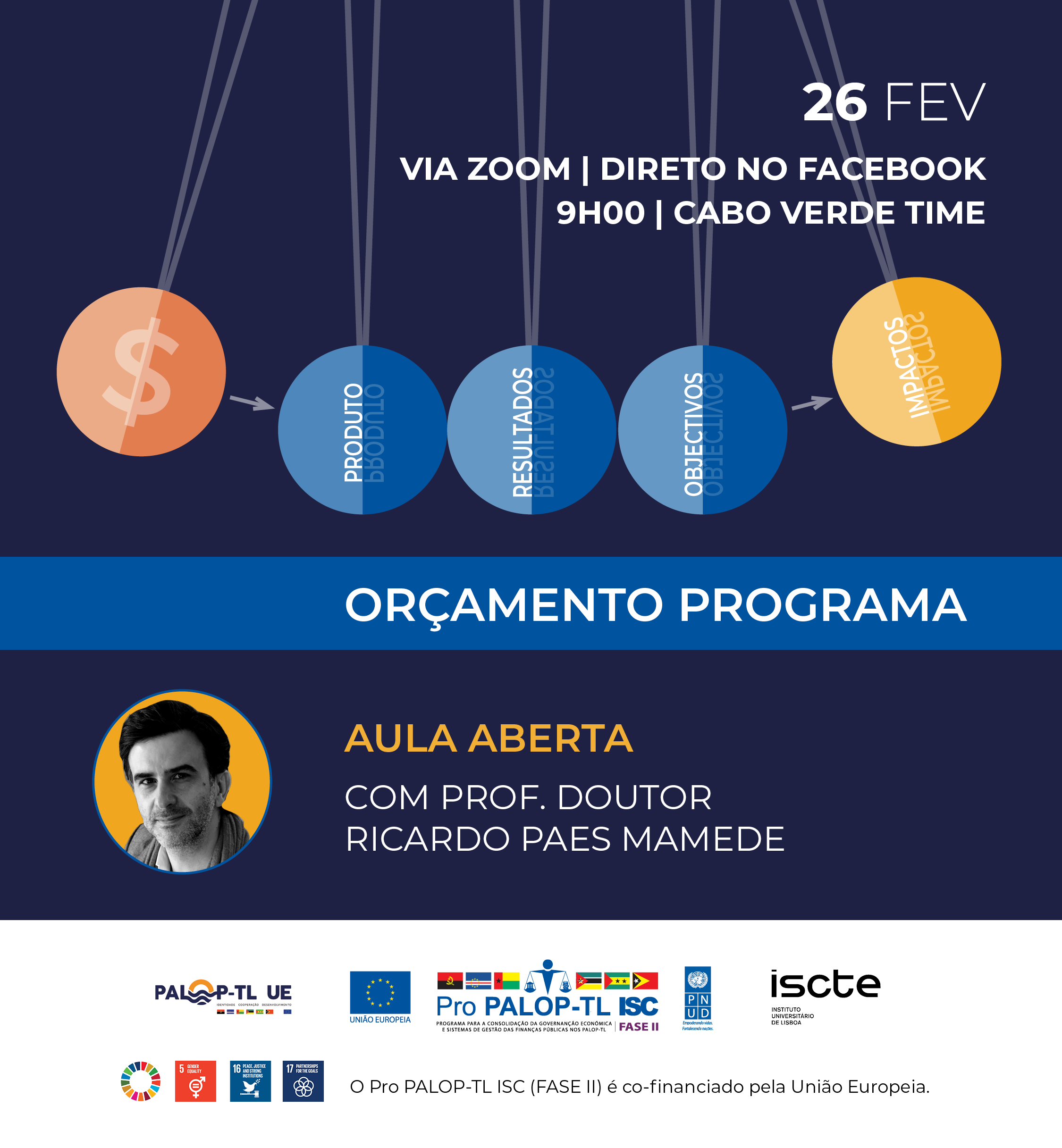 Nenhum orçamento por programas é puro
A noção de programa está relacionada com as intervenções dos organismos públicos que visam atingir determinados objectivos societais. 

No entanto, uma parte importante da actividade da administração pública são serviços de apoio internos aos organismos, que são em geral transversais a vários programas.

Na prática, a solução encontrada passa em geral pela criação de programas de serviços de apoio – que não são, como é óbvio, definidos em função dos objectivos seocietais que visam atingir.
Ricardo Paes Mamede
Ipps-Iscte
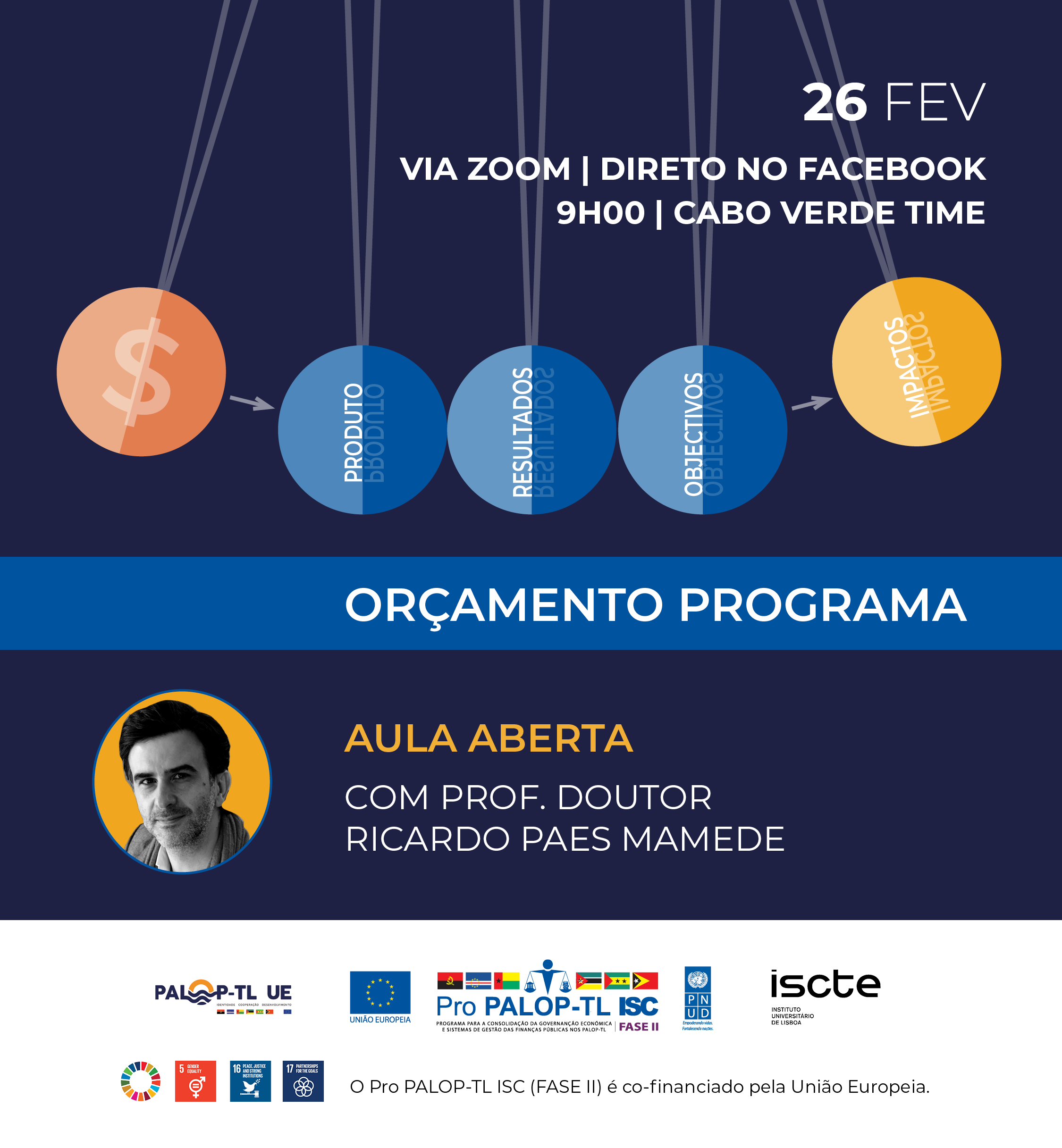 O exemplo francês
O parlamento delibera sobre orçamento anual que inclui cerca de 130 programas, agrupados em cerca de 30 "missões“ (algumas interministeriais). 

No âmbito dos programas, cada ministério atribuem fundos a "acções" (ou subprogramas). 

Em geral, os ministérios podem movimentar livremente o dinheiro dentro da sua dotação orçamental global, desde que não aumentem o montante atribuído aos custos de pessoal. 

Dentro dos ministérios, os gestores de programas partilham o controlo sobre os orçamentos dos programas com os gestores das unidades organizacionais.
Fonte: Mark Robinson in Allen et al. (eds) (2013), The International Handbook of Public Financial Management.
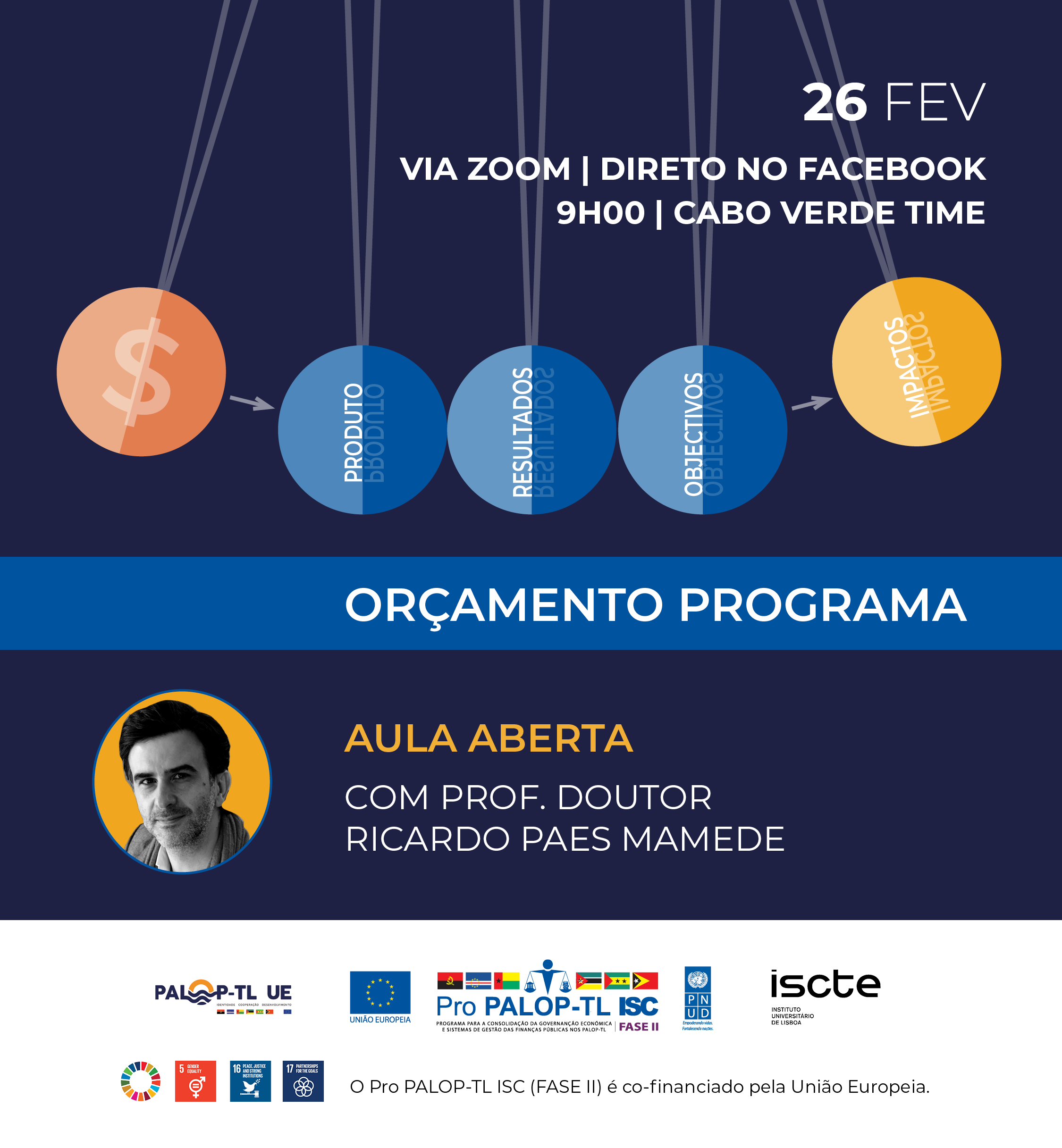 O exemplo de “missão” 
no caso francês
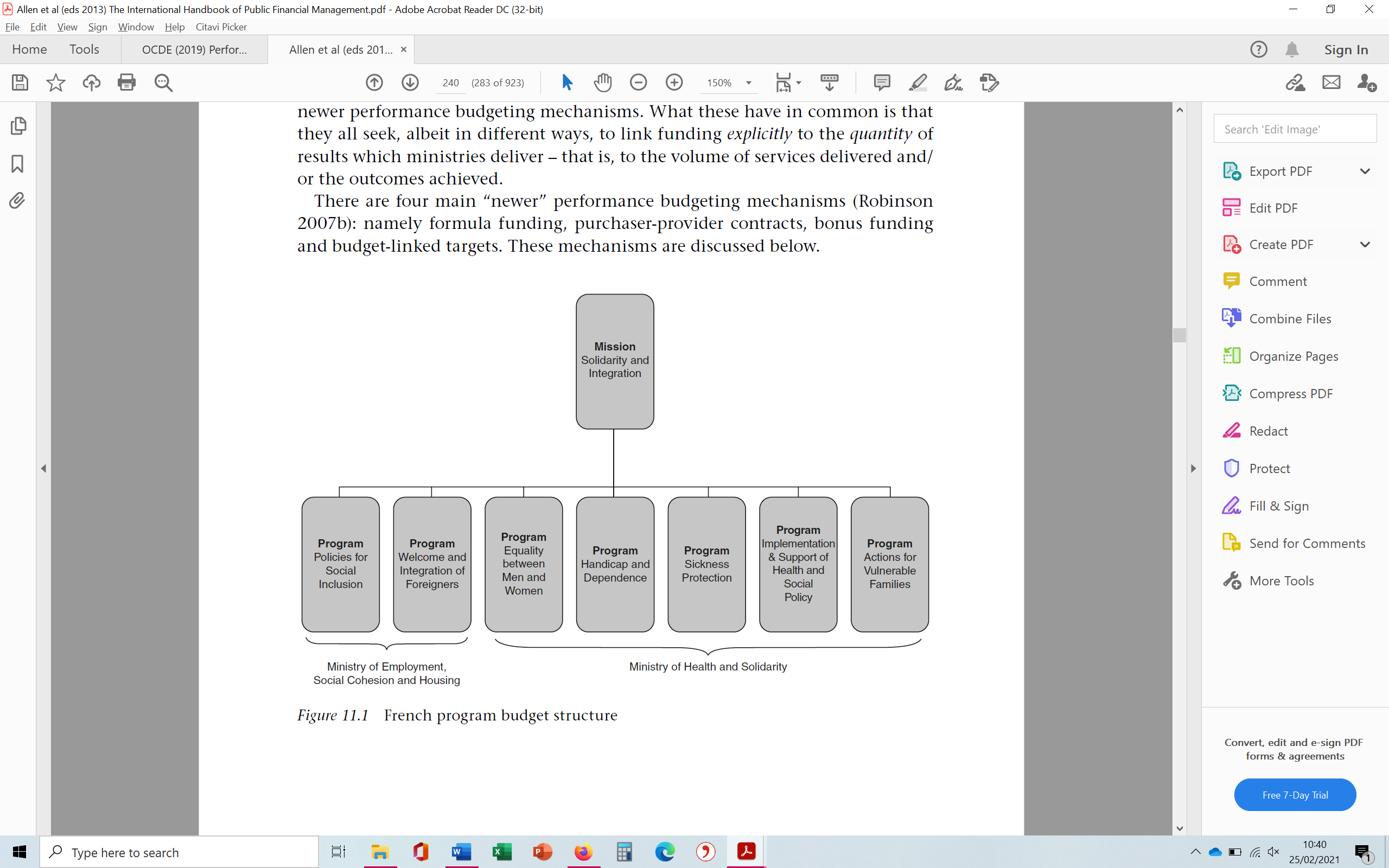 Fonte: Mark Robinson in Allen et al. (eds) (2013), The International Handbook of Public Financial Management.
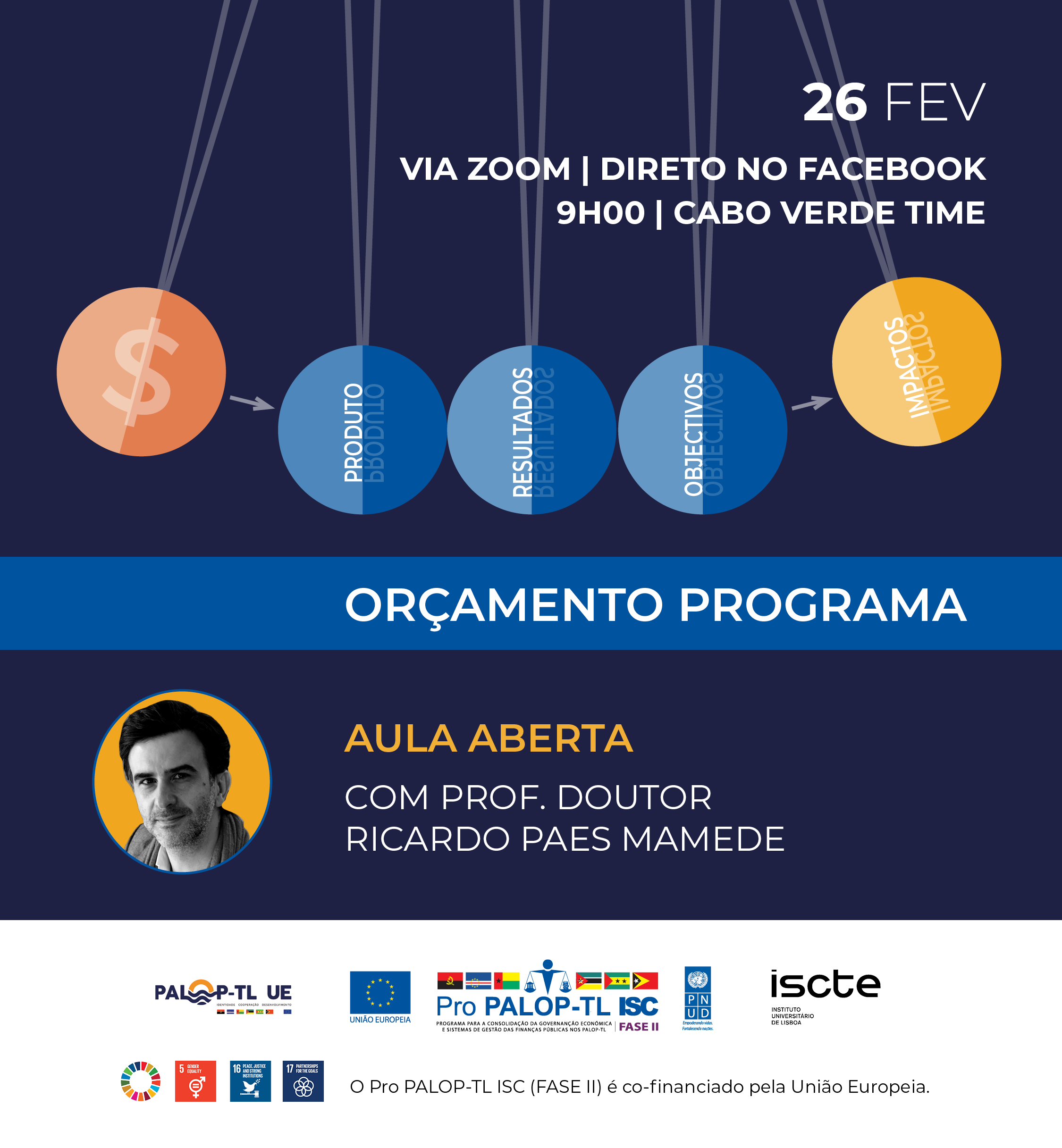 2. Orçamentação por programas e orçamentação por resultados
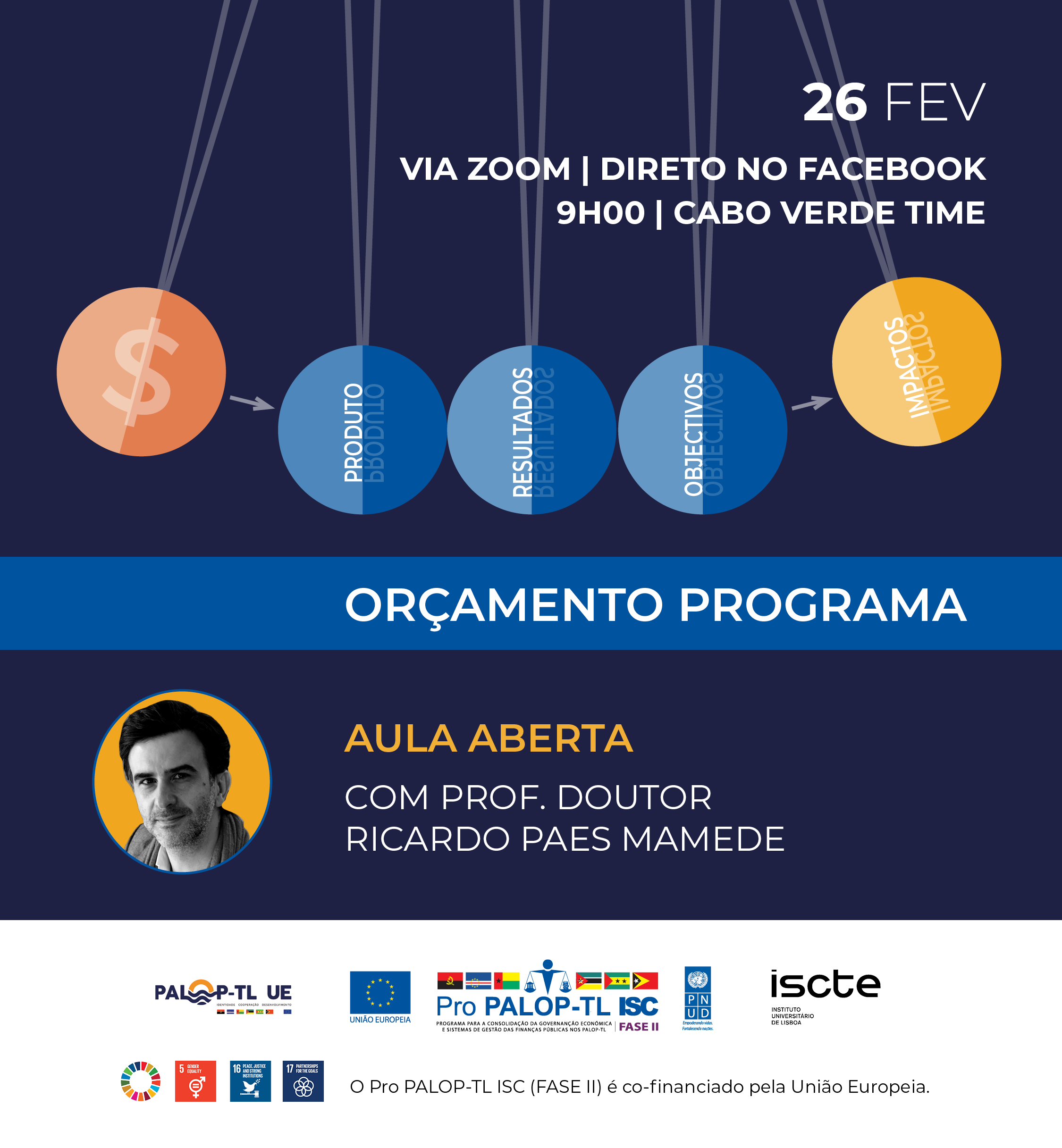 Orçamentação por programas como instância da orçamentação por resultados
As diferentes formas de orçamentação por resultados (performance budgeting) consistem em mecanismos de financiamento do sector público que utilizam informações sobre o desempenho para ligar o financiamento aos resultados.

A orçamentação por programas é a forma mais difundida e duradoura de orçamentação por resultados e a que é hoje mais amplamente aplicada a nível governamental (Robinson, 2013).
Ricardo Paes Mamede
Ipps-Iscte
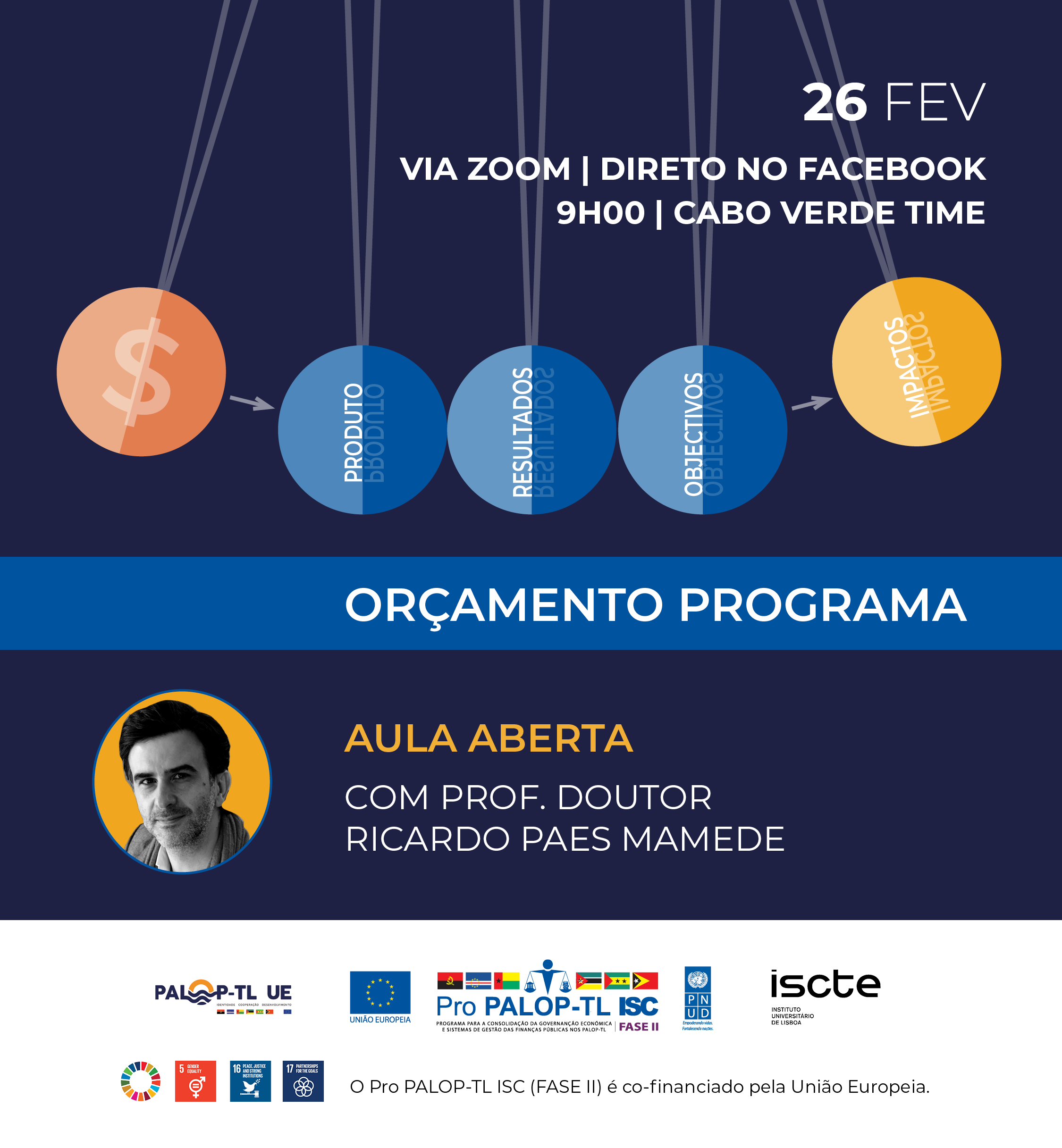 Orçamentação por resultados segundo a OCDE
A orçamentação por resultados é a utilização sistemática de informação sobre o desempenho para informar as decisões orçamentais: 

quer como um contributo directo para as decisões de atribuição de orçamento, 

quer como informação contextual para instilar maior transparência e responsabilidade ao longo de todo o processo orçamental,  fornecendo informação aos legisladores e ao público sobre os objectivos das despesas e os resultados alcançados.
Fonte: OCDE (2019), Good Practices for Performance Budgeting.
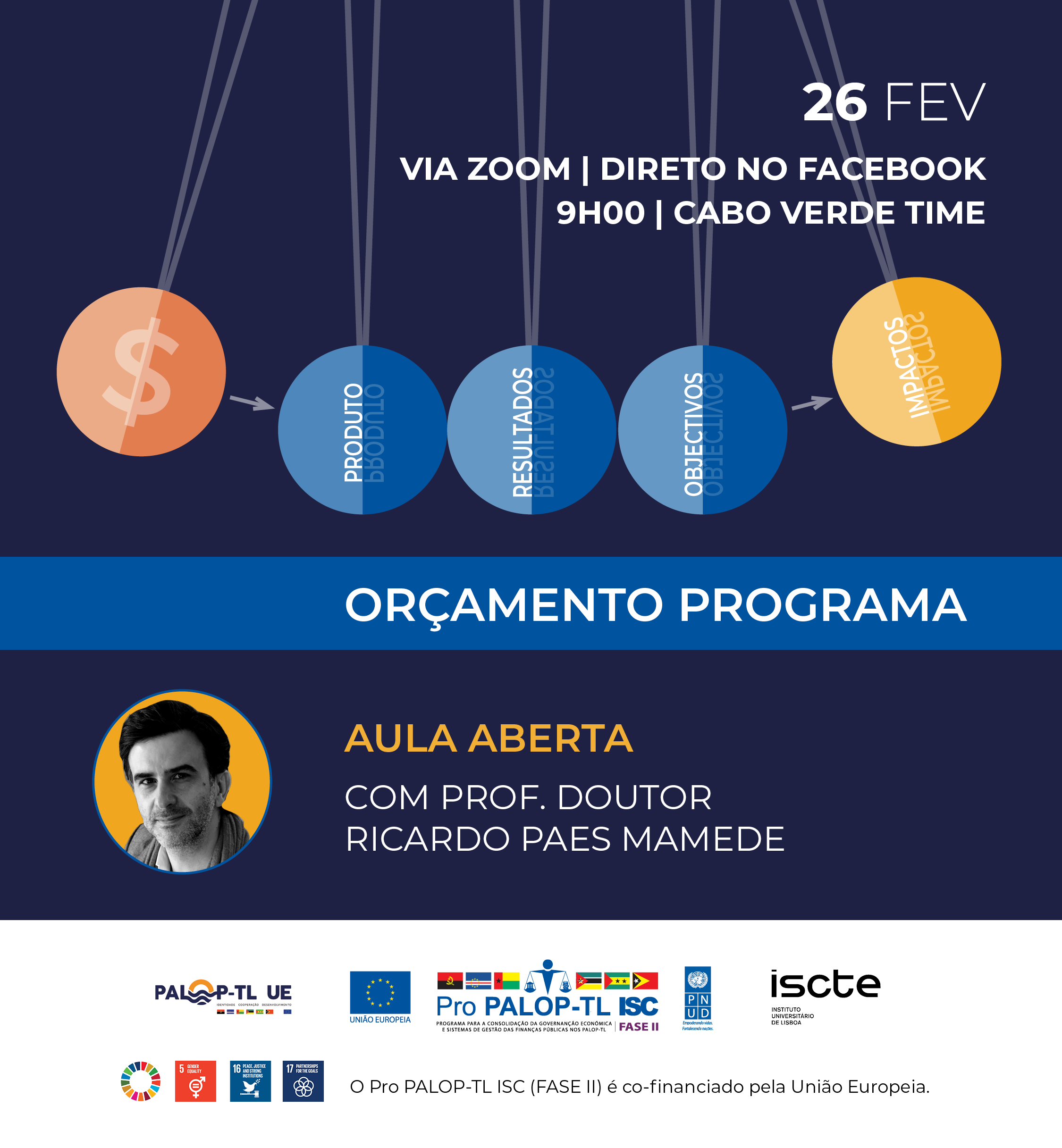 Críticas à orçamentação por programas enquanto instrumento para melhorar resultados
A orçamentação por programas está focada na priorização das intervenções públicas e na prestação de contas, usando a informação sobre resultados para esse fim. 

É por vezes criticada por não colocar suficiente pressão sobre os ministérios para melhorarem a sua eficácia e eficiência.

Por estes motivos, surgiram ao longo dos anos versões alternativas – e mais exigentes – de orçamentação por resultados.
Ricardo Paes Mamede
Ipps-Iscte
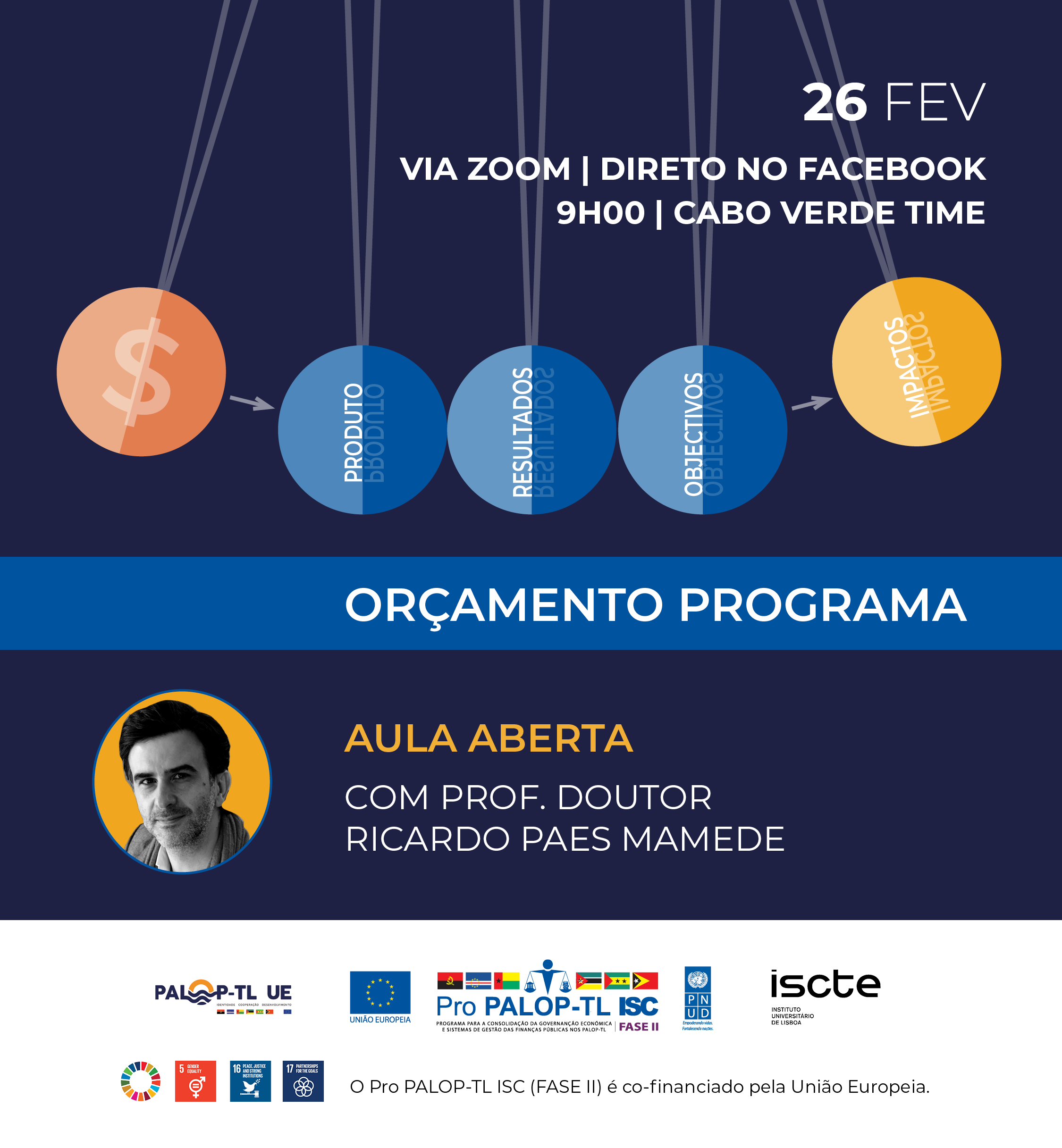 Quatro formas alternativas de orçamentação por resultados
Financiamento por fórmula: as necessidades de cada ministério são estimadas como uma função algébrica da quantidade e do custo da produção planeada.

Pagamento pelo desempenho: o financiamento é determinado pela quantidade de produção que o organismo público realmente fornece, multiplicada por um “preço”.

Financiamento por bónus: é atribuído financiamento suplementar, para além do financiamento de base, em função das realizações ou dos resultados alcançados.

Orçamento vinculado às metas:  são definidas metas a alcançar por cada organismo, as quais têm uma relação directa com o nível de financiamento fornecido.
Fonte: Mark Robinson (2013)
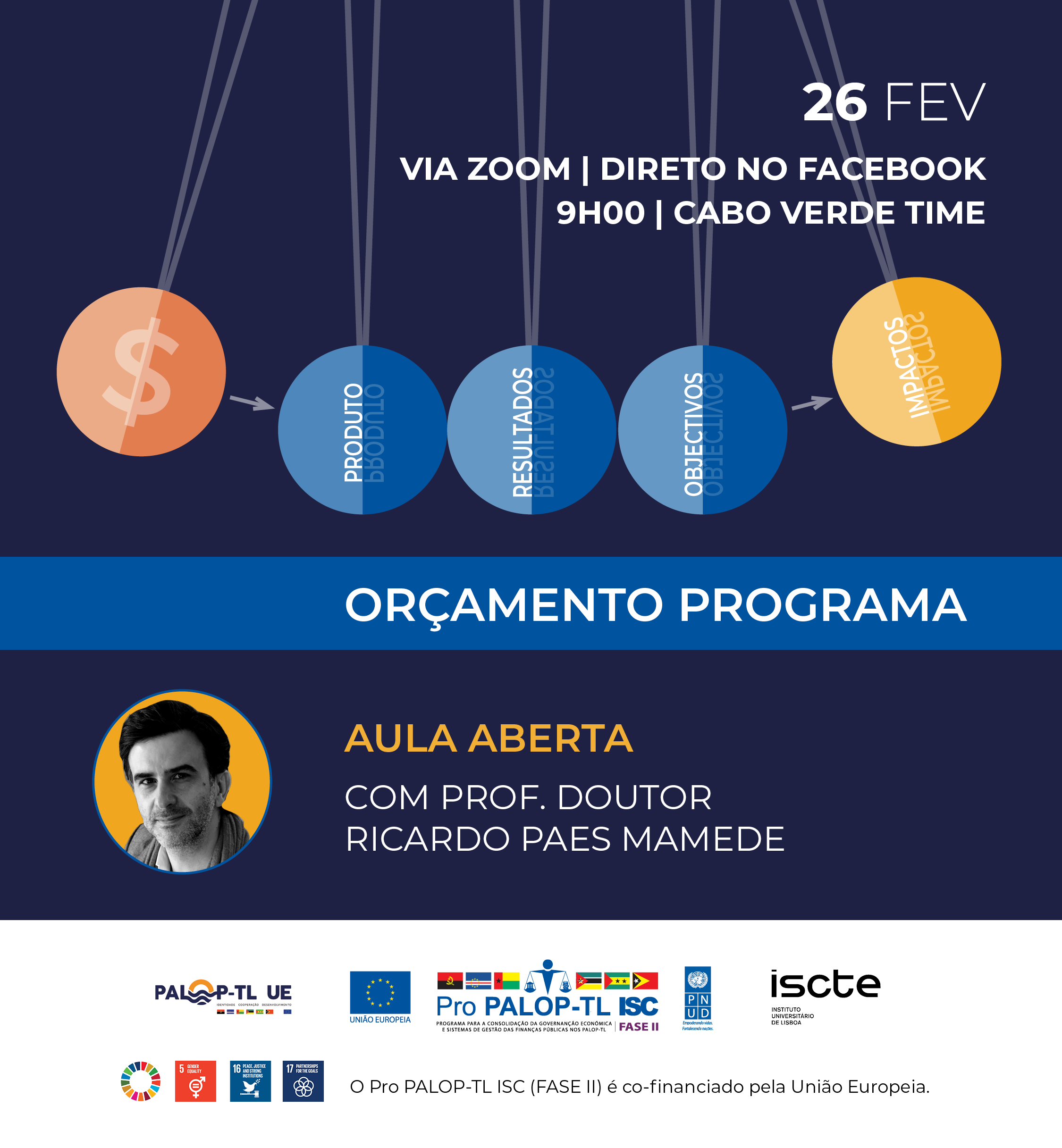 Quatro formas alternativas de orçamentação por resultados
Fonte: adaptado de Mark Robinson (2013)
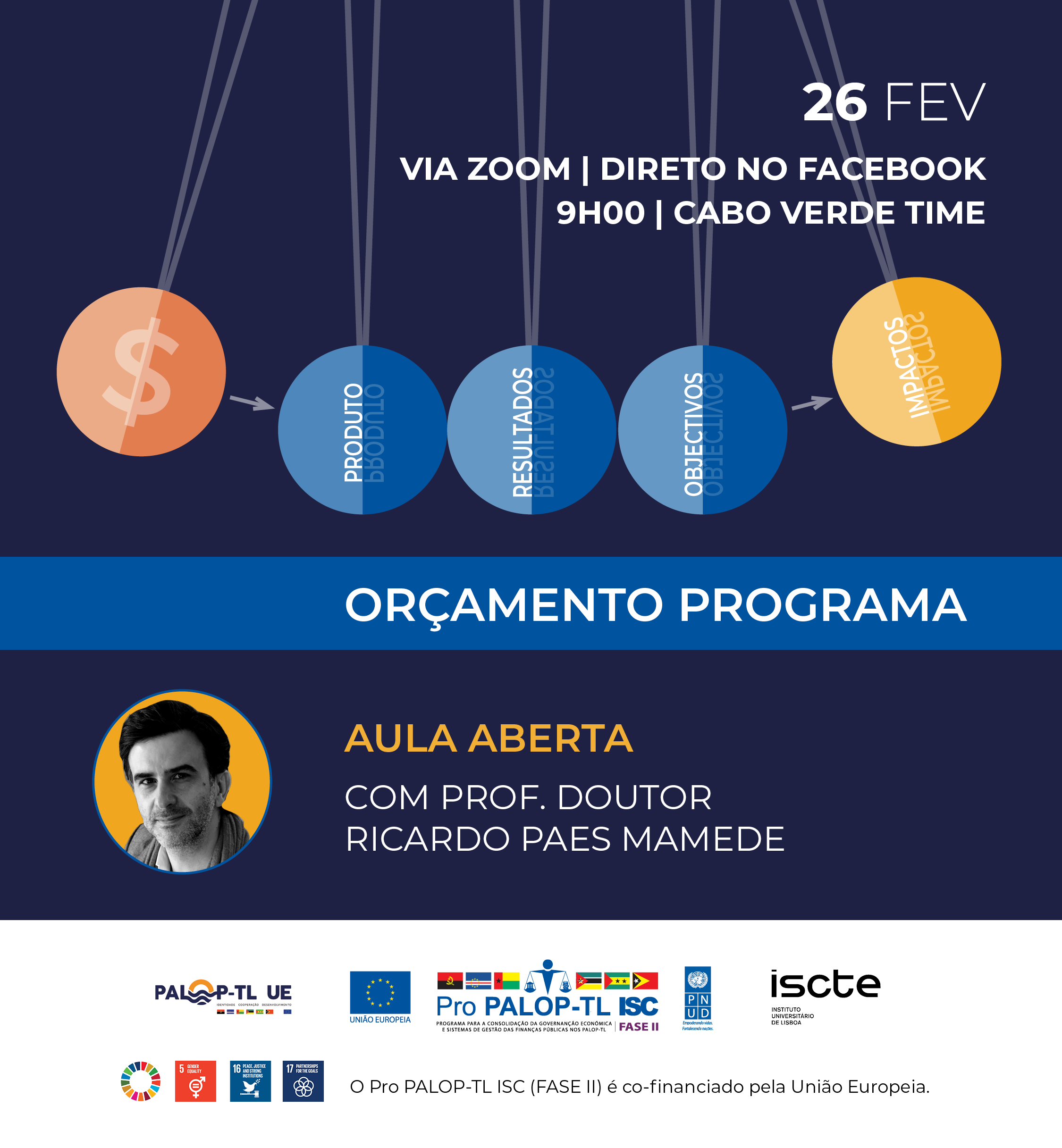 Quatro formas alternativas de orçamentação por resultados
Fonte: adaptado de Mark Robinson (2013)
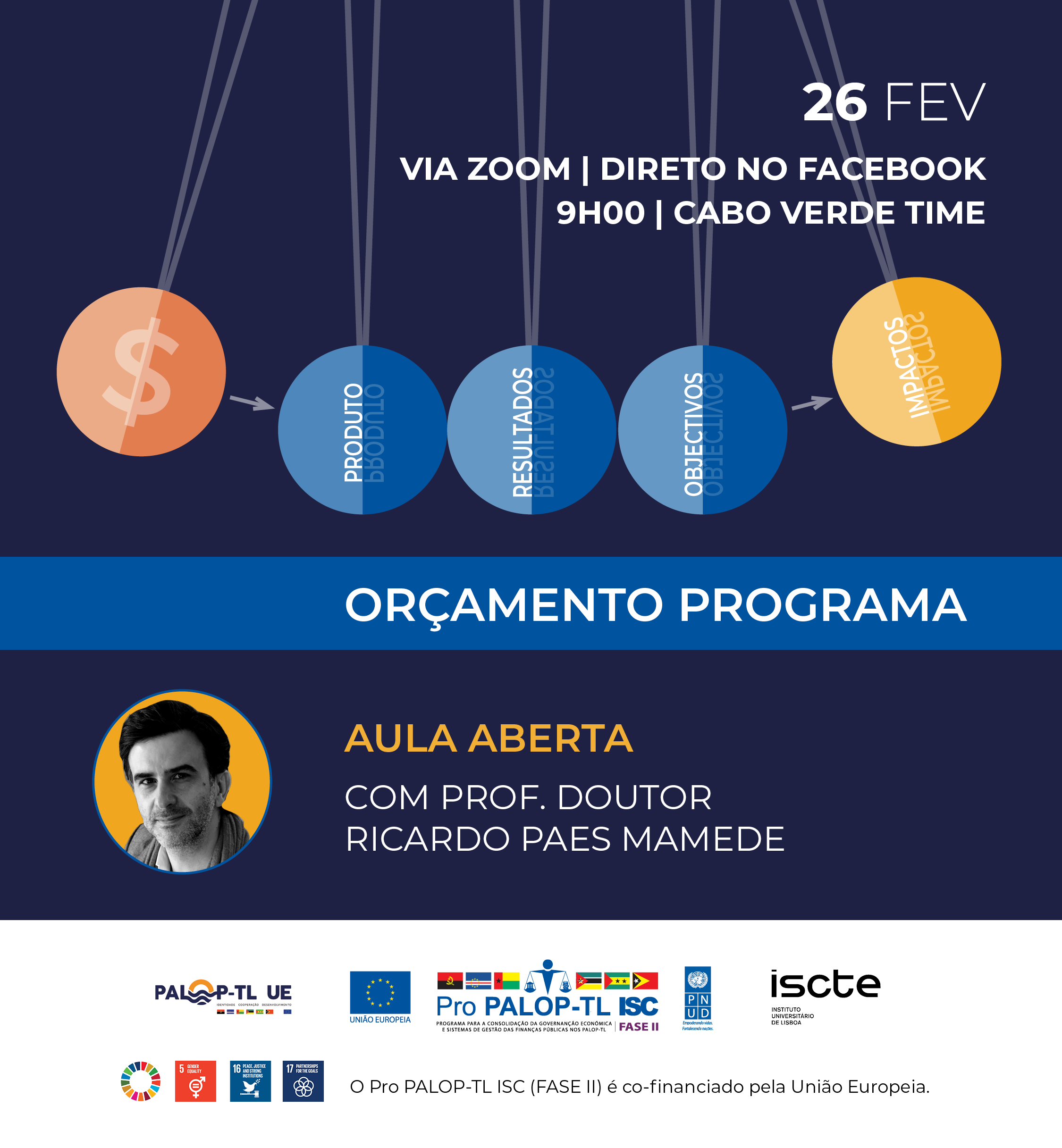 Dificuldades de aplicação da orçamentação baseada em custos unitários
O objectivo de definir um orçamento em função dos custos unitários e dos resultados esperados é muito intuitivo e atractivo, mas não é possível fazê-lo de forma generalizada. 

O problema é que a abordagem dos custos unitários funciona apenas para os tipos de resultados do governo que têm um custo unitário estável. 

Isto não acontece em muitas áreas da governação (investigação criminal, tratamento de doenças, protecção civil, educação, justiça, diplomacia, etc). 

Há muita heterogeneidade e imprevisibilidade.
Fonte: Mark Robinson (2013)
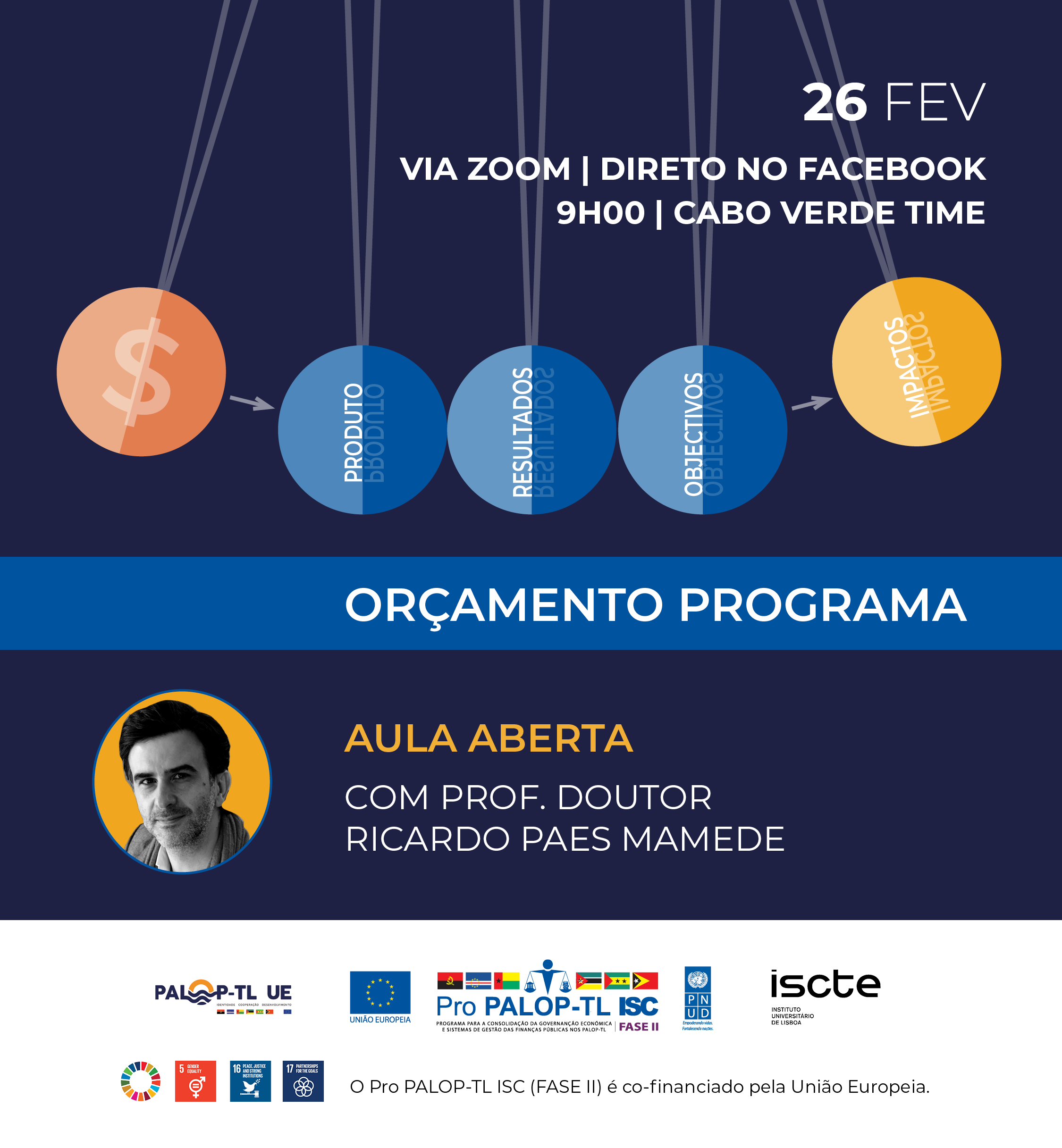 Dificuldades de aplicação da orçamentação baseada em realizações/resultados
Pode fazer sentido que uma parte do financiamento de certa entidades públicas seja determinada em função de realizações/resultados. 

Mas isto funciona melhor quando se trata de entidades que operam no âmbito de um mesmo programa (e.g., universidades, centros de saúde, repartições de finanças) do que entre programas ou ministérios.

Problema: como comparar o valor público de um licenciado com o de um doente curado ou de uma empresas que gastou menos dois dias a tratar dos impostos?
Fonte: adaptado de Mark Robinson (2013)
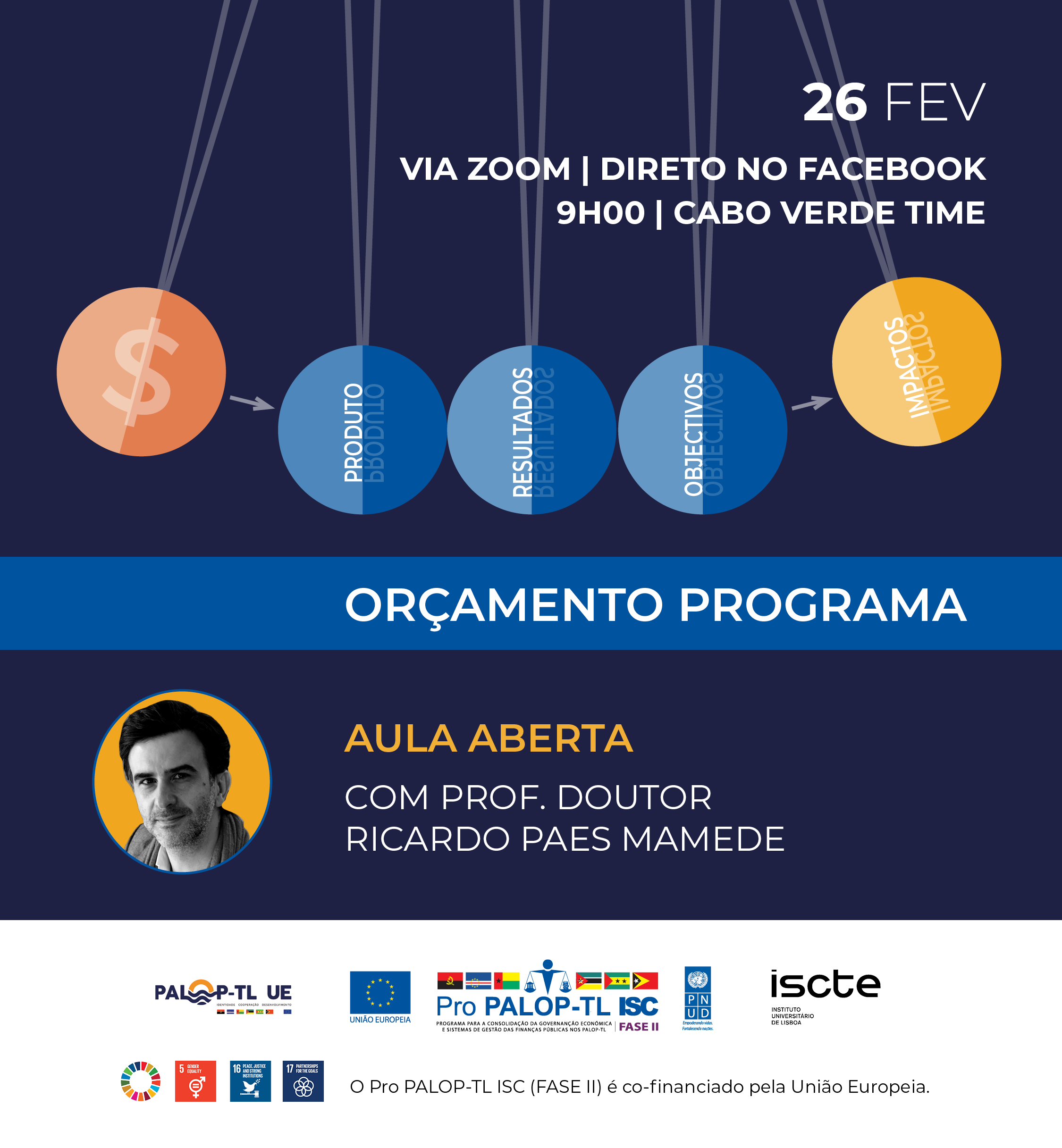 Quatro formas alternativas de orçamentação por resultados: em síntese
Em geral, estes mecanismos funcionam melhor quando aplicados a sectores específicos (e.g., saúde, educação, serviços de atendimento) do que ao conjunto das políticas públicas.

O seu objectivo é intensificar a pressão sobre o desempenho dos organismos públicos. Para o fazer, adoptam abordagens mais complexas do que a orçamentação de programas.

Uma orçamentação que ligue recursos a desempenho – onde a orçamentação por programas se inclui – não dispensa, no entanto, o esforço de estabelecer uma ligação entre os resultados alcançados e esforço financeiro associado.
Fonte: Mark Robinson (2013)
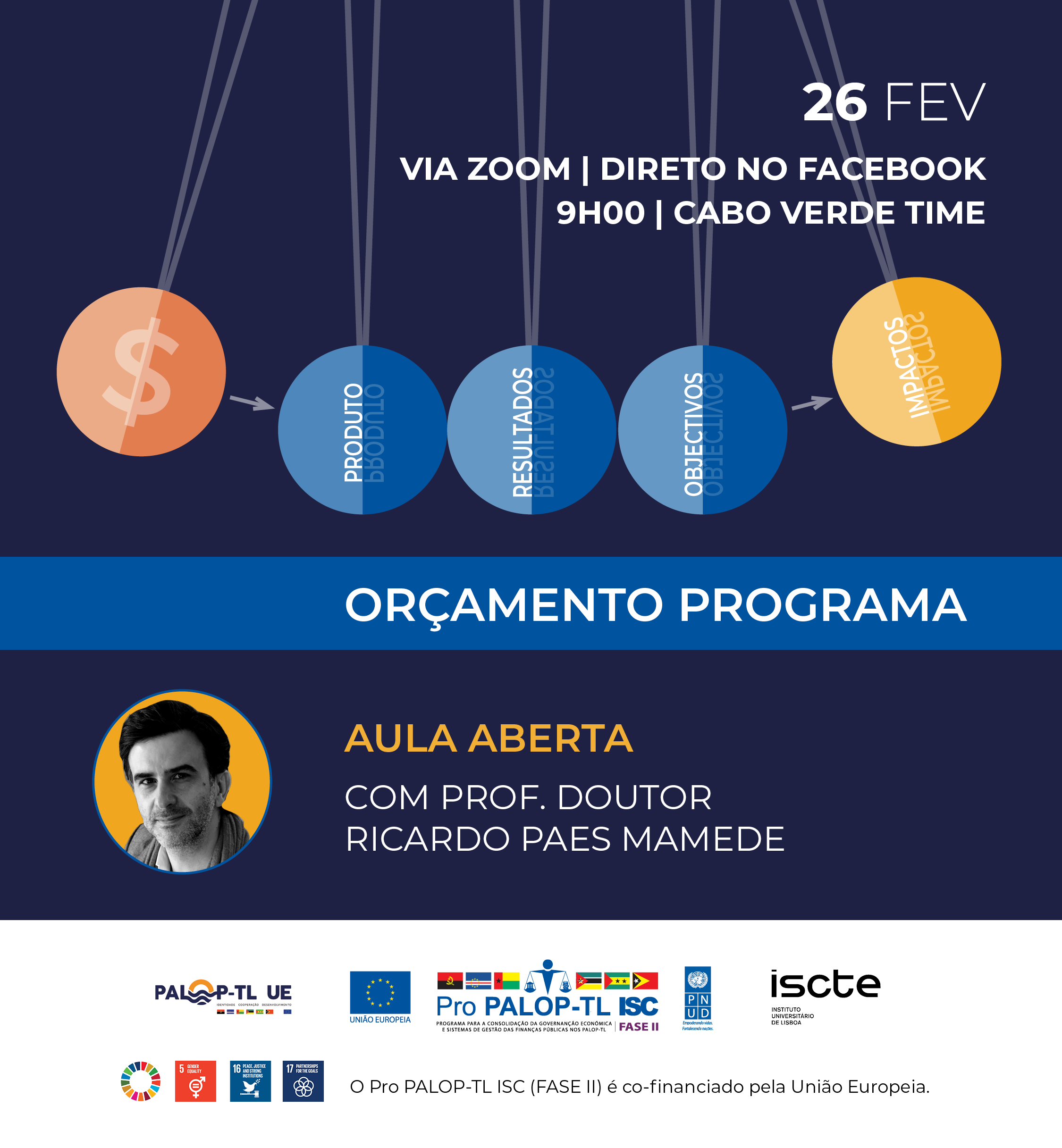 3. Desafios de implementação da orçamentação por programas
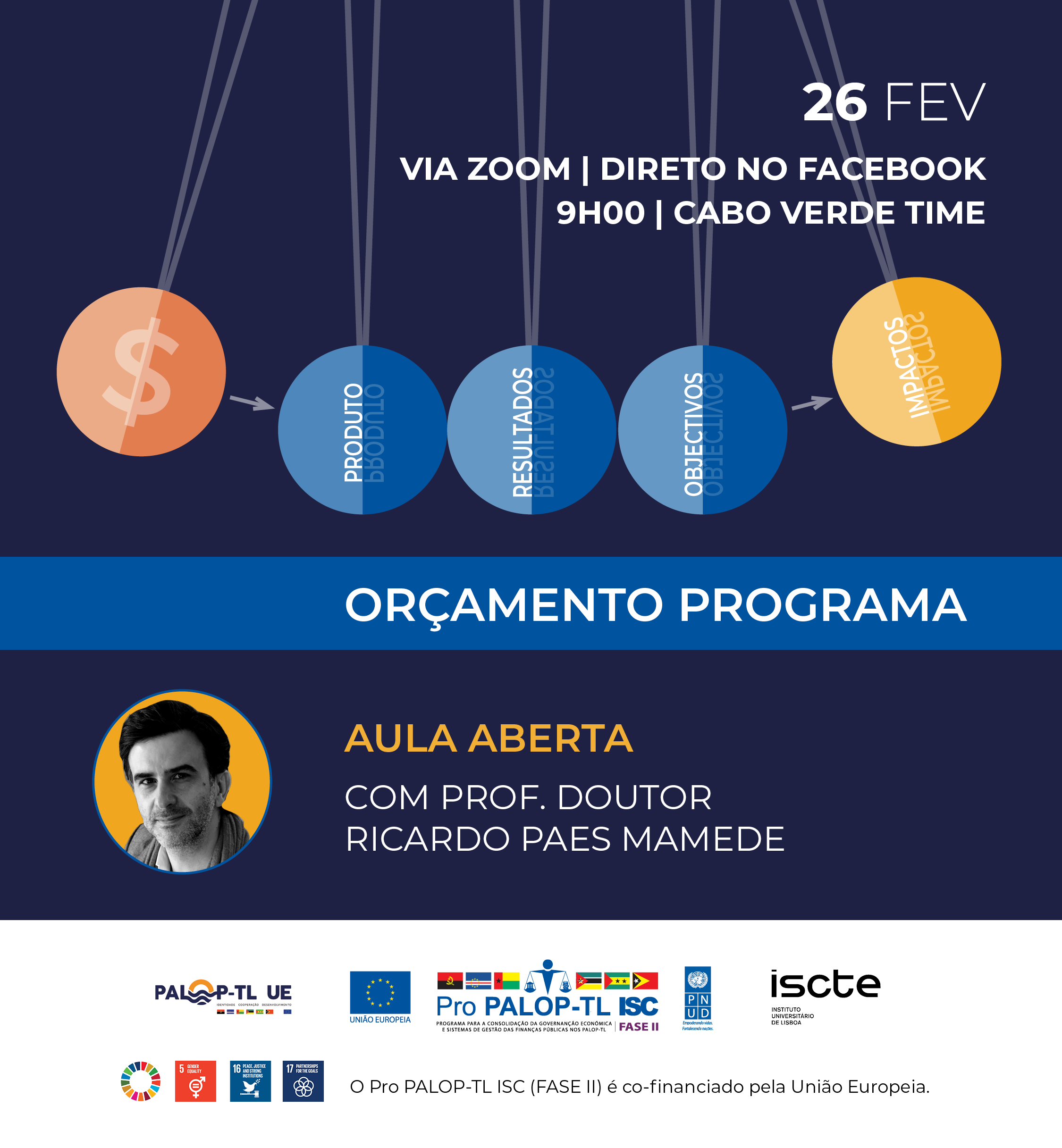 A orçamentação por programas “faz de conta”
Não é por se passar a chamar “programas” aos ministérios ou a organismos existentes que a orçamentação pode ser considerada como sendo baseada em programas.
Ricardo Paes Mamede
Ipps-Iscte
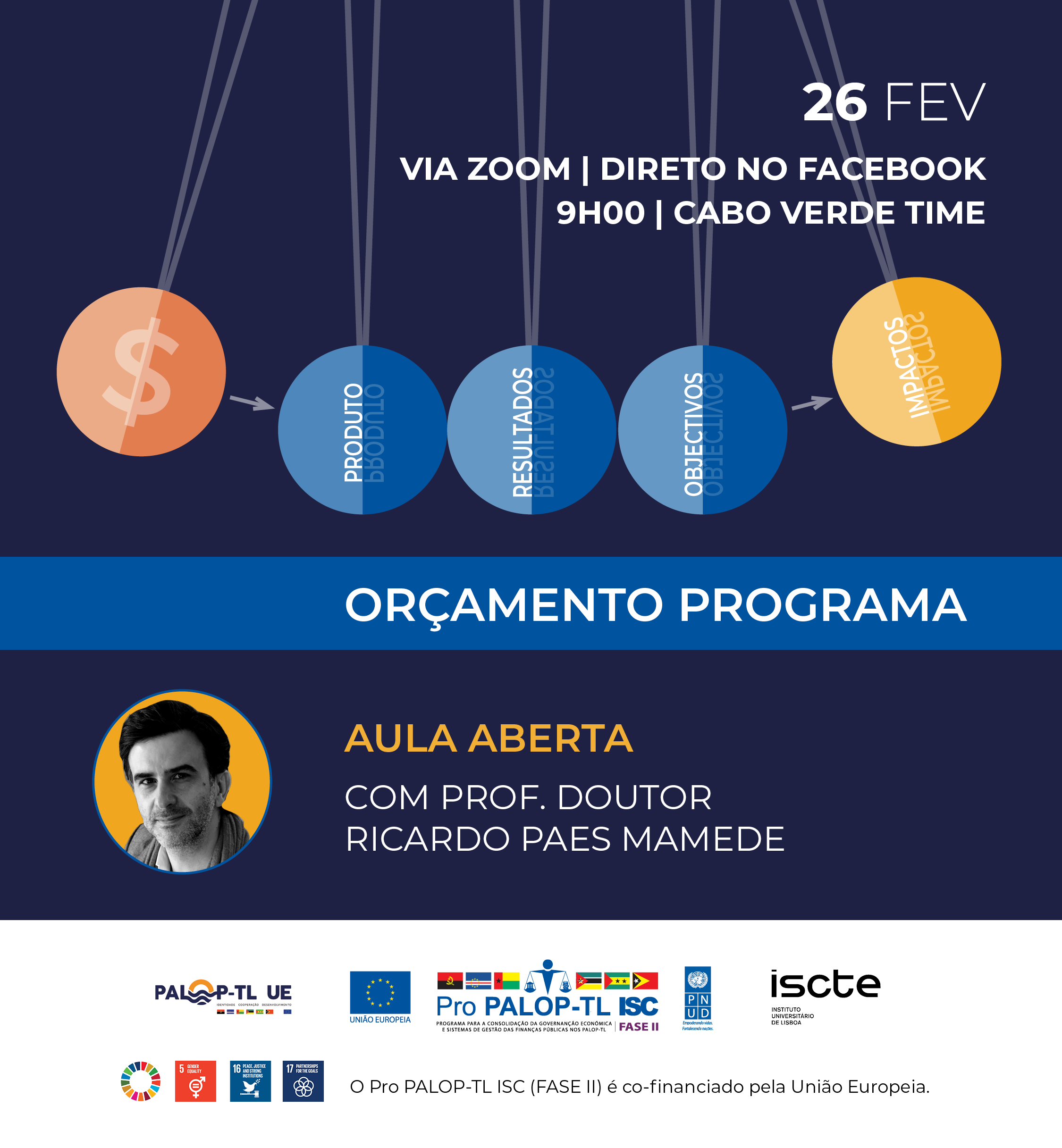 O caso português
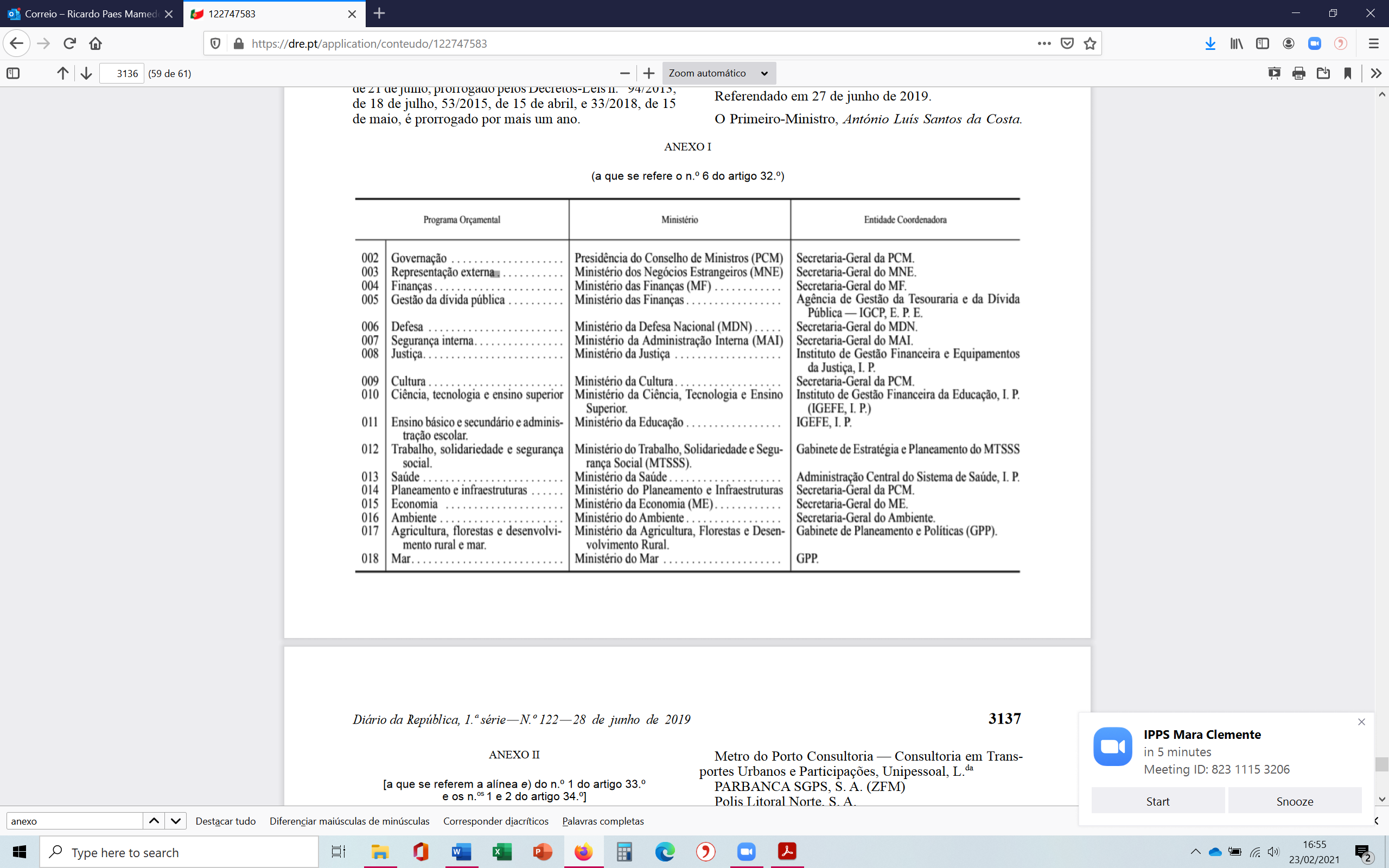 Fonte: Direcção Geral do Orçamento
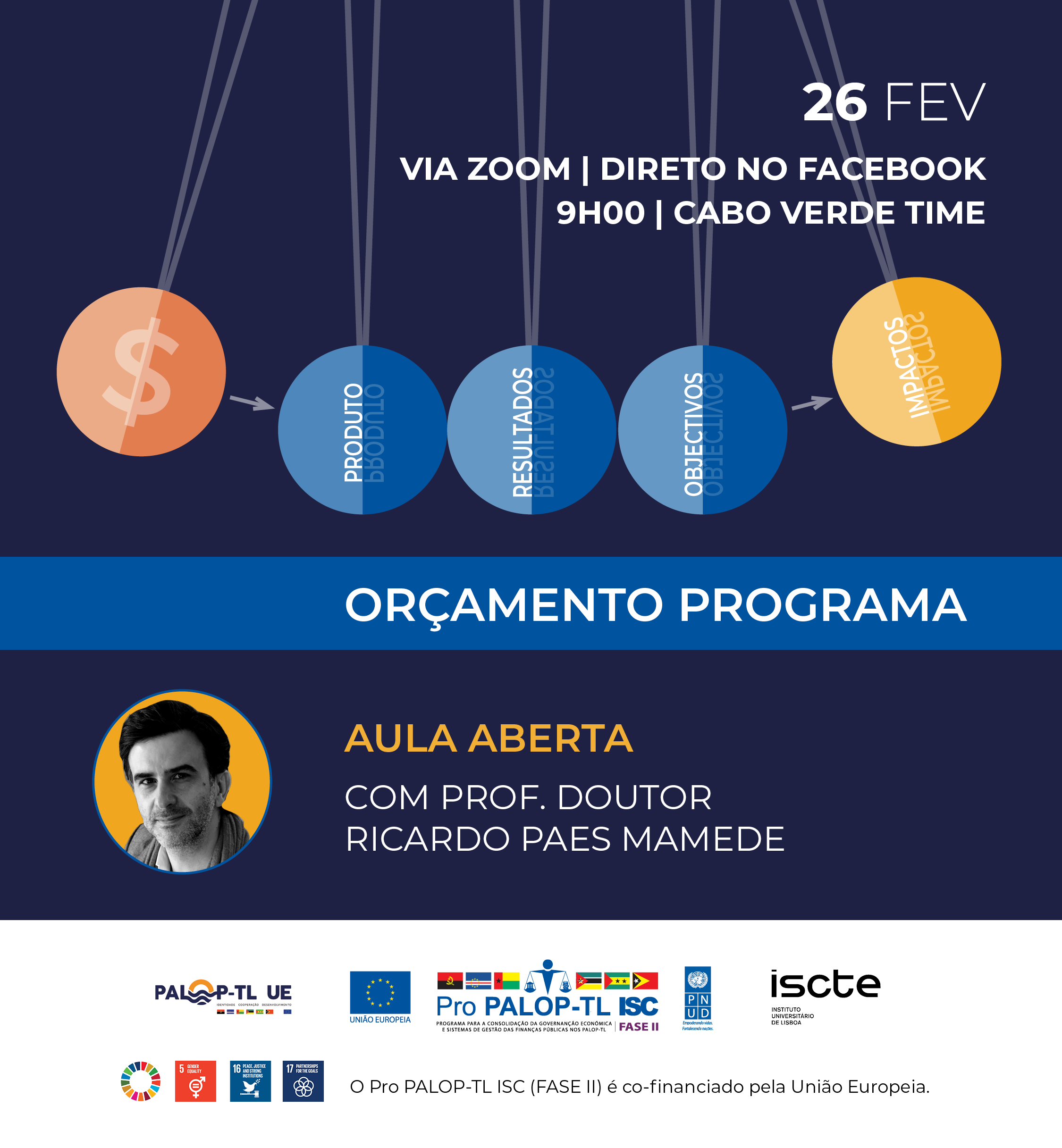 A orçamentação por programas “faz de conta”
Não é por se passar a chamar “programas” aos ministérios ou a organismos existentes que a orçamentação pode ser considerada como sendo baseada em programas. É preciso dar centralidade aos resultados.

Também não é por se apresentar metas juntamente com o orçamento que altera o paradigma da orçamentação. É preciso que existam mecanismos de monitorização e avaliação que assegurem que o uso dos recursos serve de facto para prosseguir os objectivos definidos. 

A orçamentação por programas, mesmo não sendo a forma mais complexa de orçamentação por resultados, exige algumas transformações relevantes do processo orçamental.
Ricardo Paes Mamede
Ipps-Iscte
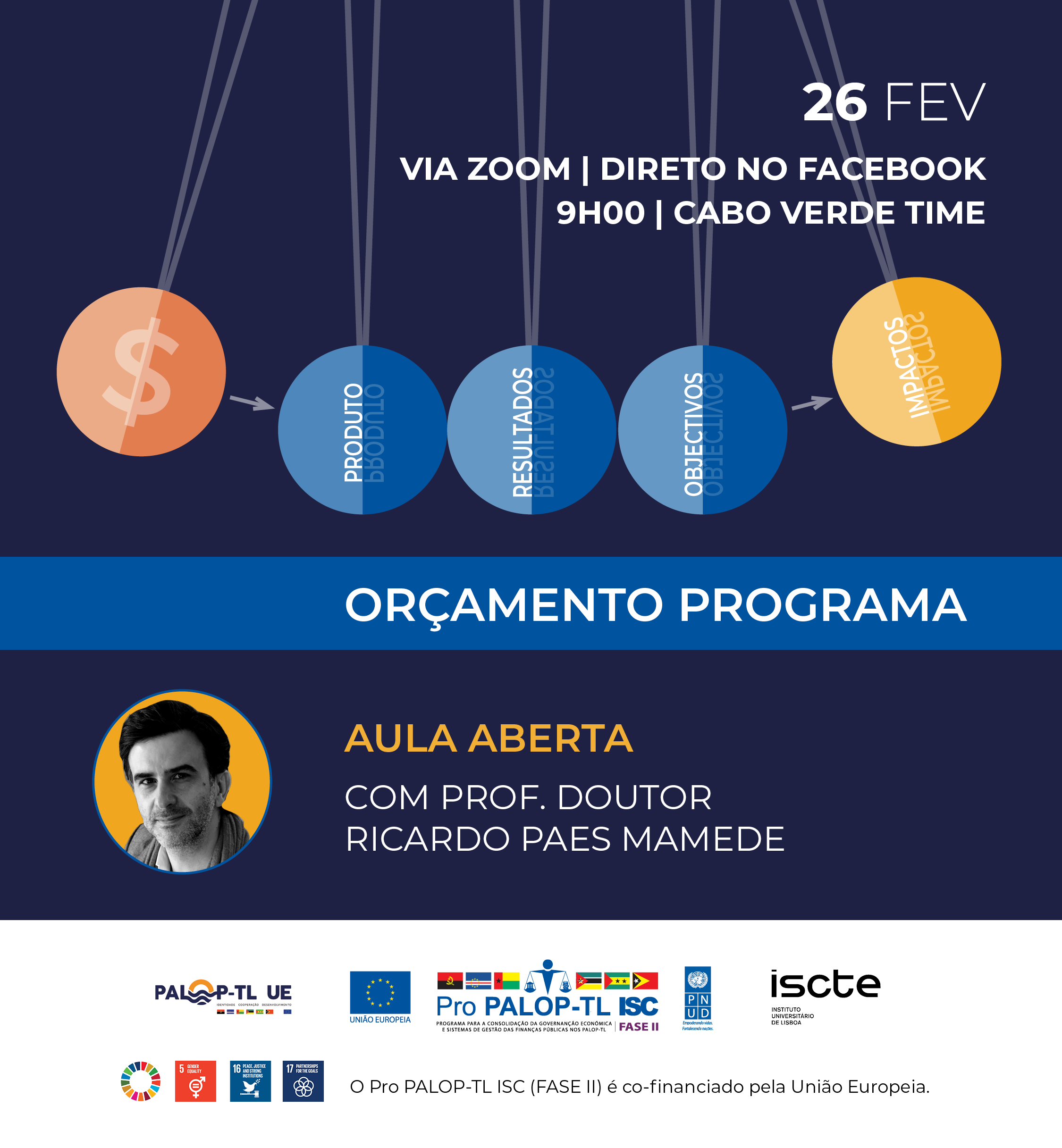 O processo de implementação da orçamentação por programas (uma visão possível)
Definir os objectivos estratégicos
Organizar o plano de acção em programas (atribuindo responsabilidades)
Em cada programa definir as actividades a desenvolver (idem)
Estabelecer os objectivos específicos de cada programa
Identificar indicadores de desempenho (realizações e resultados) 
Estabelecer as metas do programa 
Identificar os recursos necessários 
Calcular o custo estimado de cada programa
Ricardo Paes Mamede
Ipps-Iscte
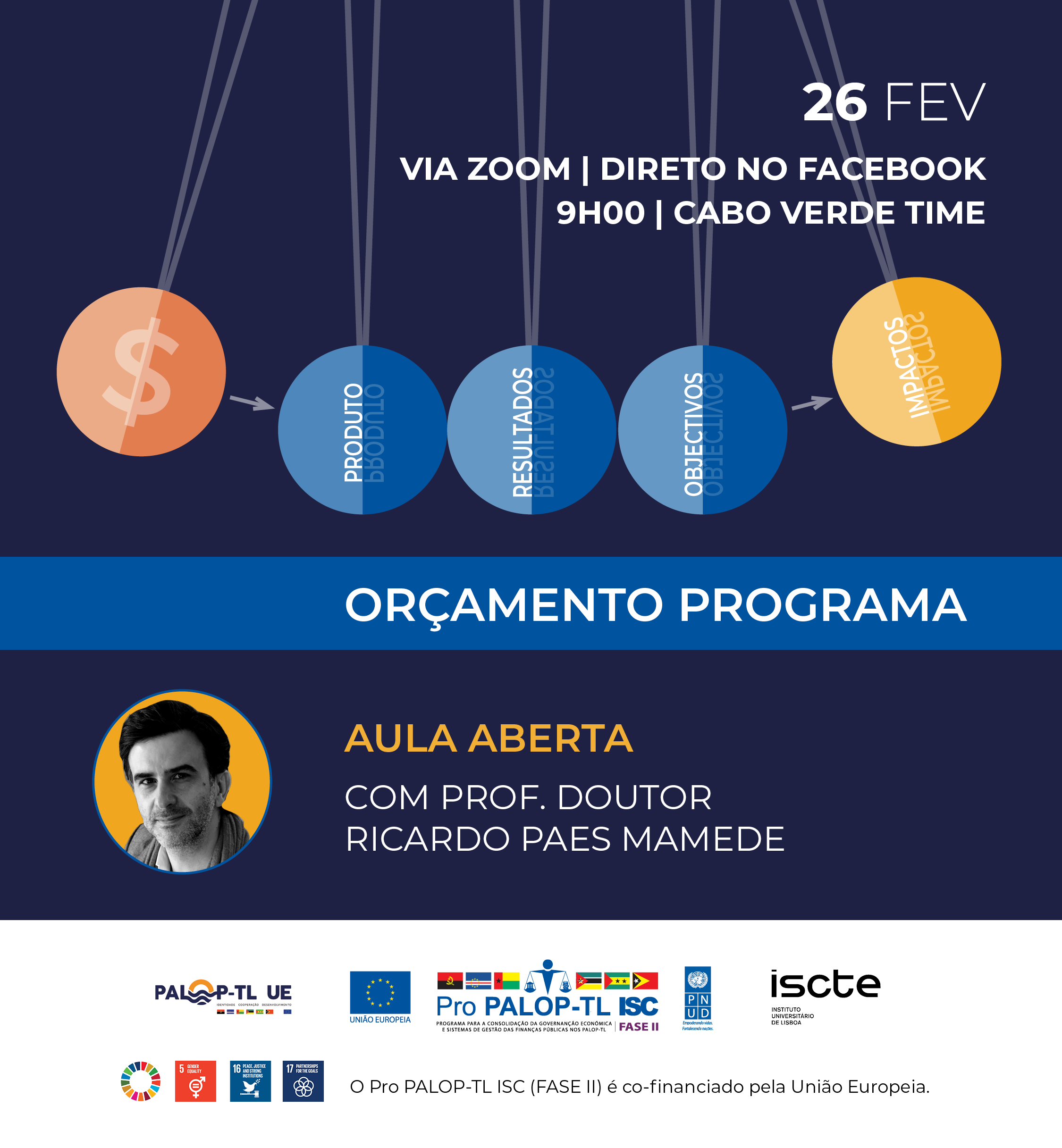 O processo de implementação da orçamentação por programas (uma visão possível)
Validar metas e recursos estimados (tendo em conta a experiência passada)
Estabelecer prioridades entre programas com base nos objectivos estratégicos estabelecidos, nos resultados esperados e nos custos estimados
Distribuir recursos por programas
Rever as actividades e as metas de cada programa
Implementar os programas
Monitorizar a execução, as realizações e os resultados
Avaliar os impactos
Ajustar a programação (quando necessário)
Ricardo Paes Mamede
Ipps-Iscte
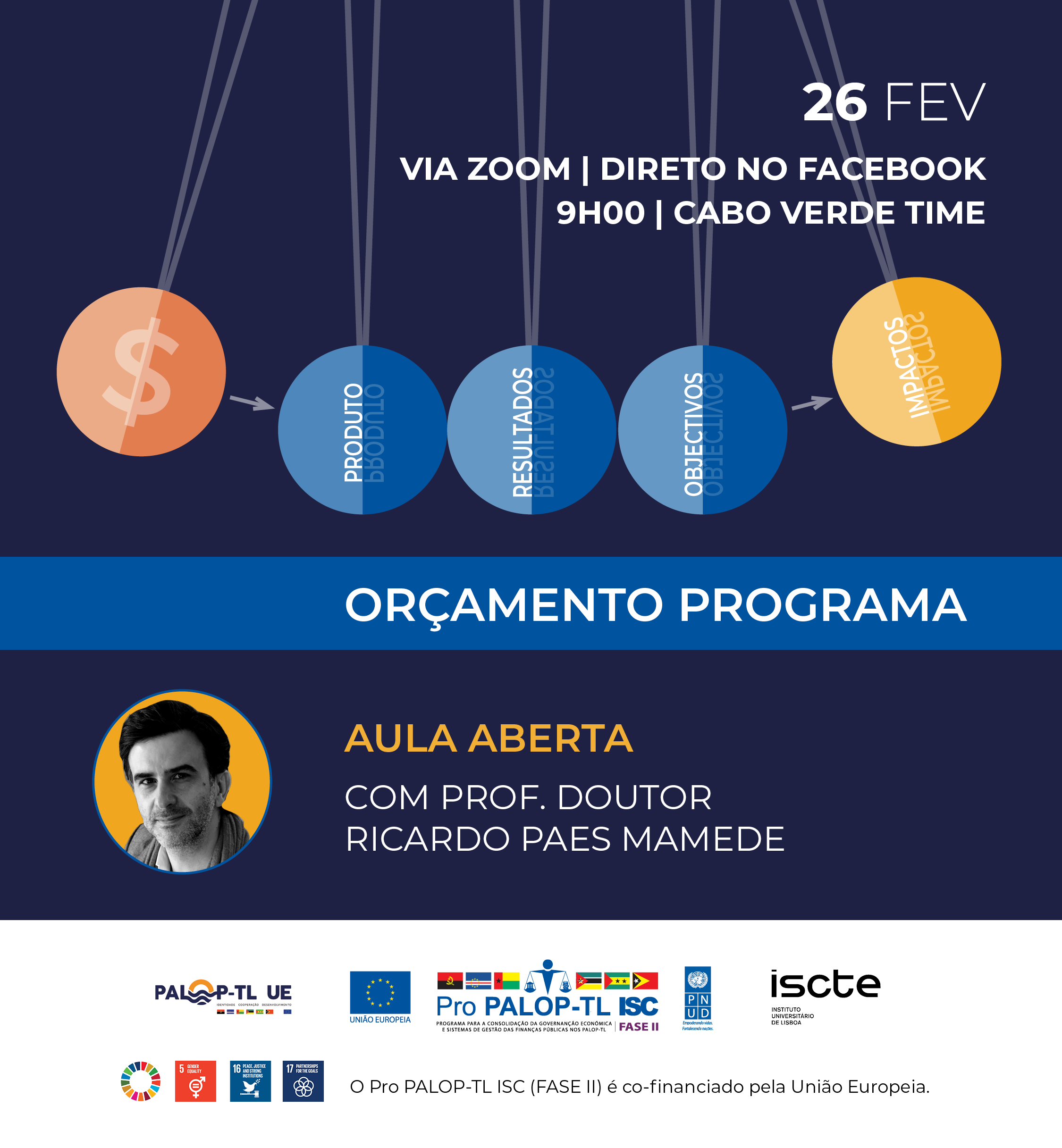 Possíveis dificuldades técnicas (exemplos)
Muitas vezes não existe informação sistematizada sobre realizações e resultados passados, o que dificulta o estabelecimento de metas.
De forma geral, pode não ser fácil estabelecer uma relação próxima entre orçamento e metas (seja de realizações ou de resultados).
No caso das realizações, uma estimativa precisa só é possível nos casos (raros) em que é possível definir de custos unitários estáveis.
A dificuldade é maior quando as metas se referem a resultados (por comparação com as realizações), devido à influência de factores externos e à incerteza quanto ao momento em que os resultados são produzidos.
Ricardo Paes Mamede
Ipps-Iscte
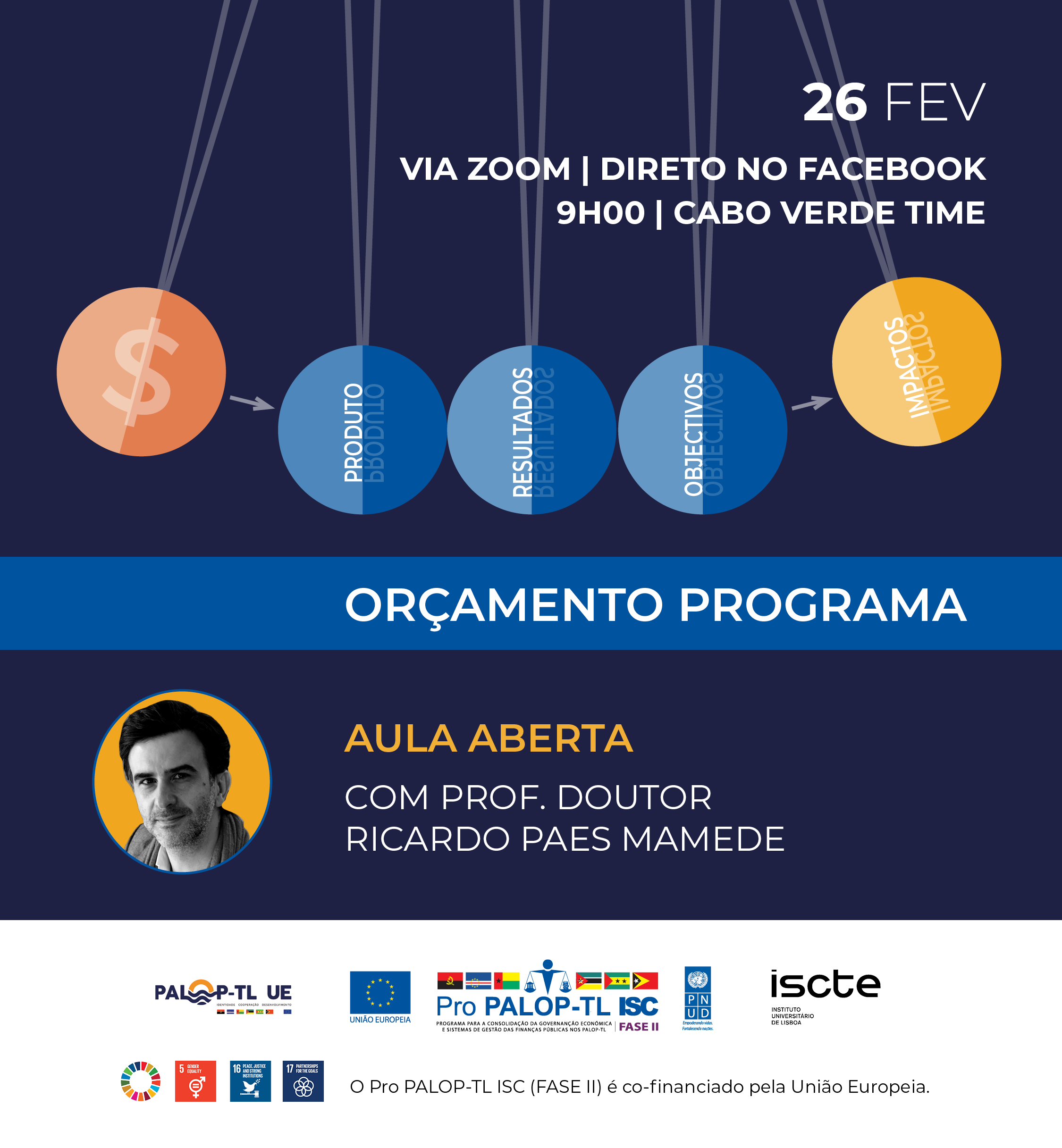 Pressupostos e requisitos da orçamentação por programas
A implementação da orçamentação por programas exige:
Uma definição apropriada dos programas
Uma relação clara entre programas e estruturas organizacionais
Uma classificação orçamental e um sistema contabilístico que use os programas como referência
A identificação de indicadores de desempenho dos programas 
Um sistema de monitorização dos indicadores
Mecanismos de avaliação do desempenho dos programas
Ricardo Paes Mamede
Ipps-Iscte
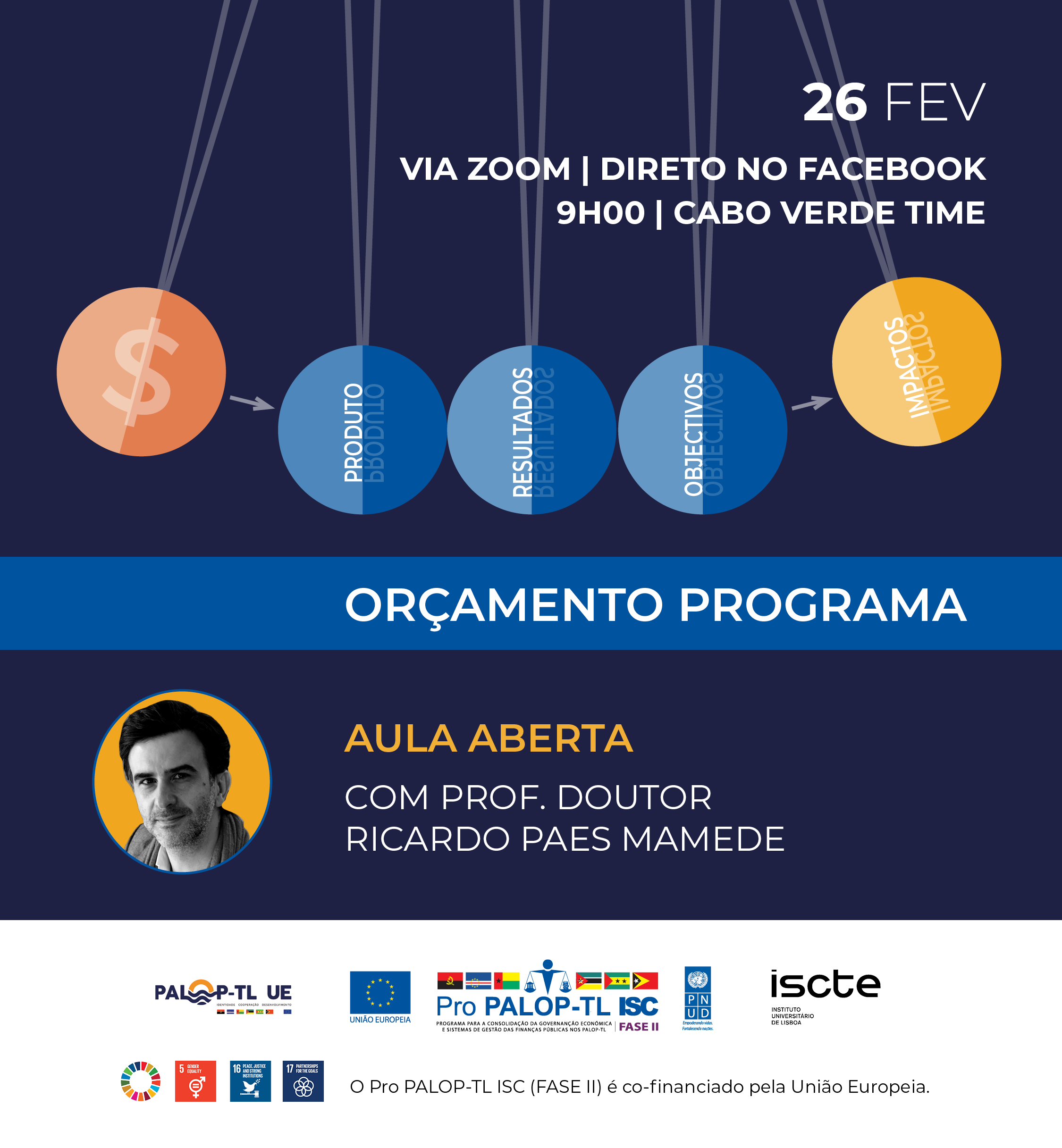 Desafios institucionais e políticos
A implementação da orçamentação por programas implica a introdução de reformas no processo orçamental:
Criação de mecanismos de revisão da despesa
Integração das funções de planeamento com as de orçamentação
Flexibilização das regras para realização de despesa
Reestruturação de serviços (organização focada nos resultados)
Pressupõe também a existência de competências, cultura organizacional e compromisso político ao mais alto nível.
Ricardo Paes Mamede
Ipps-Iscte
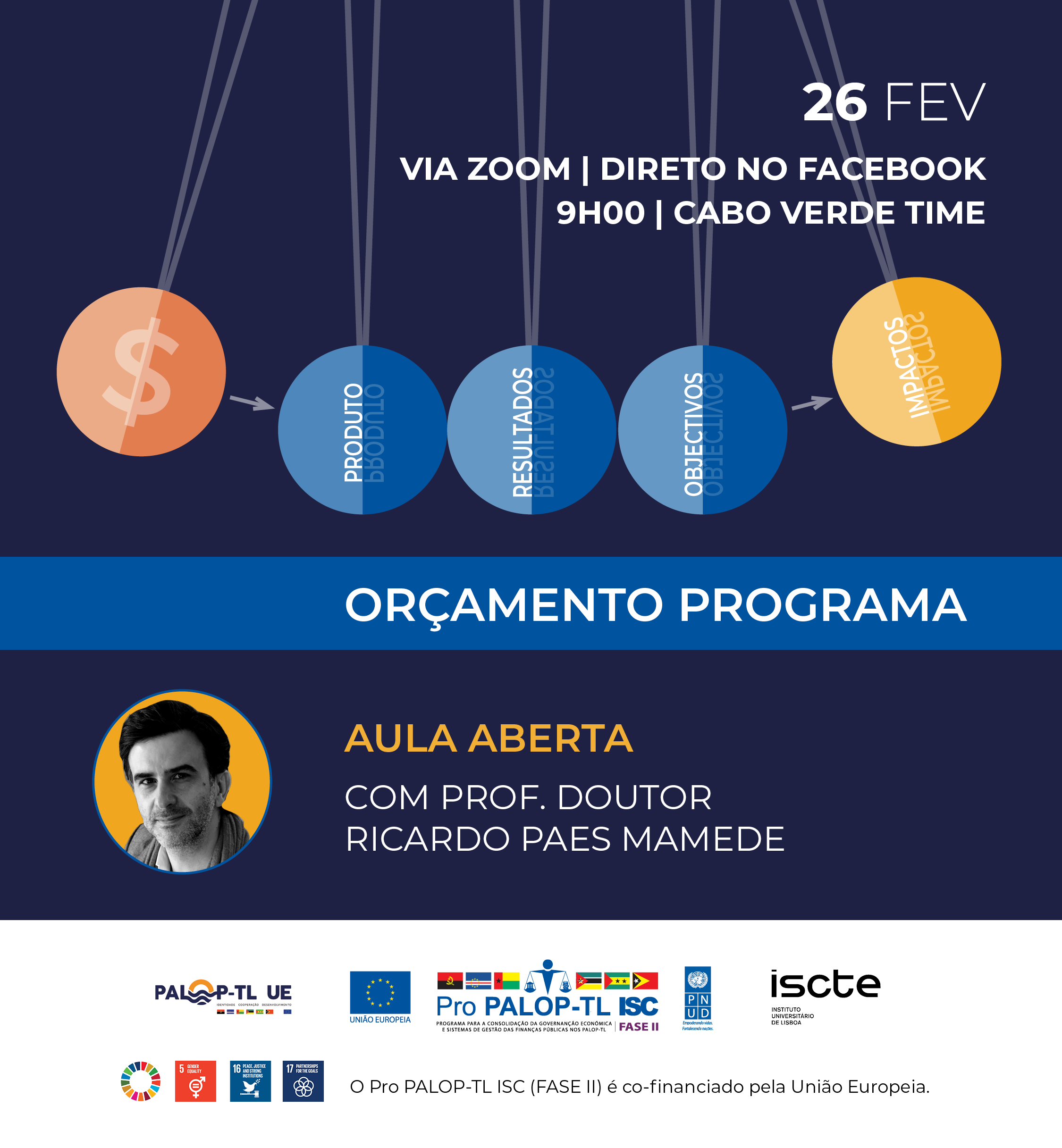 Questão-chave
Nos nossos países estão reunidas as condições necessárias para uma verdadeira orçamentação por programas?

O que podemos fazer nesse sentido?
Ricardo Paes Mamede
Ipps-Iscte
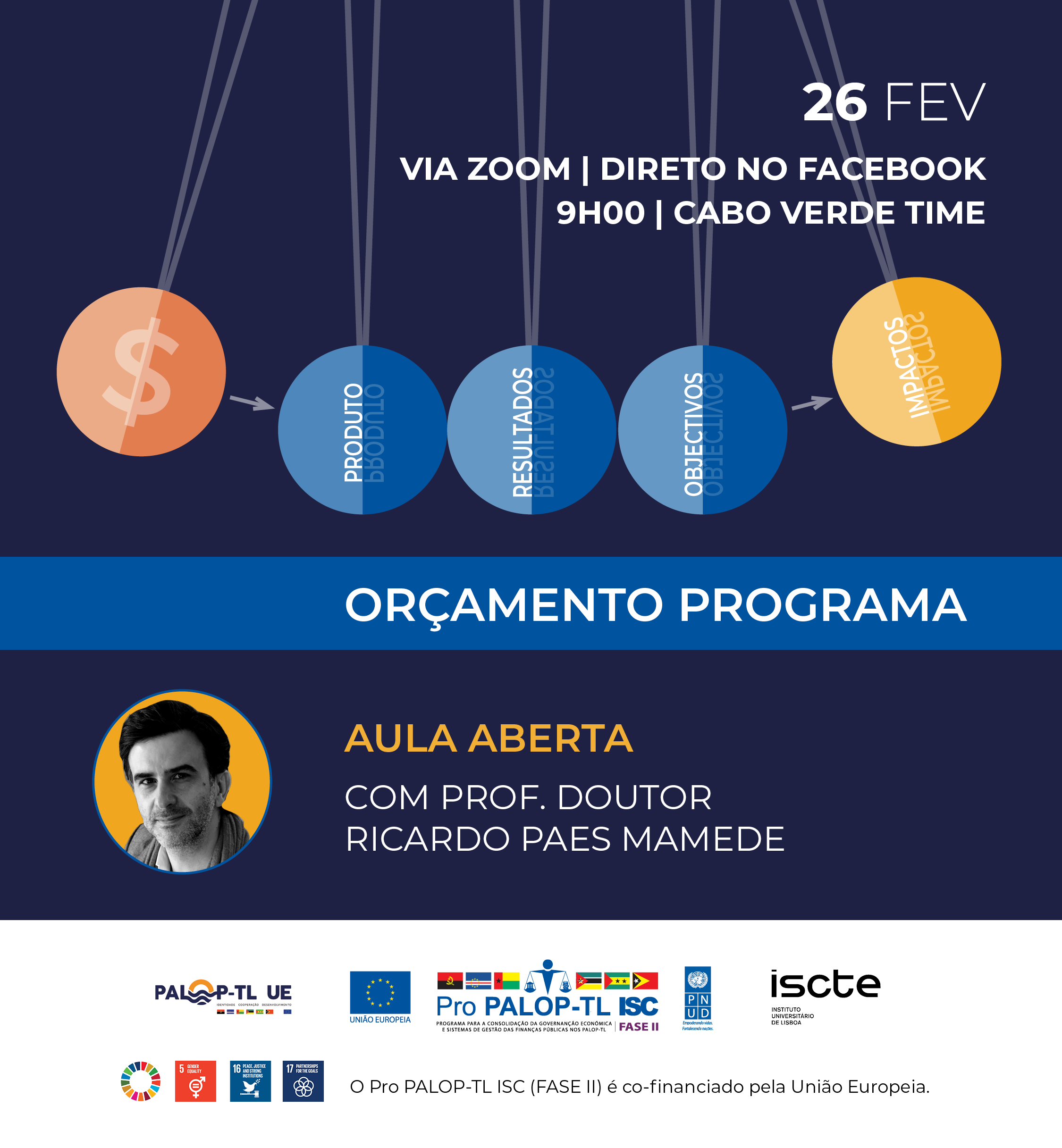 4. Recomendações e boas práticas
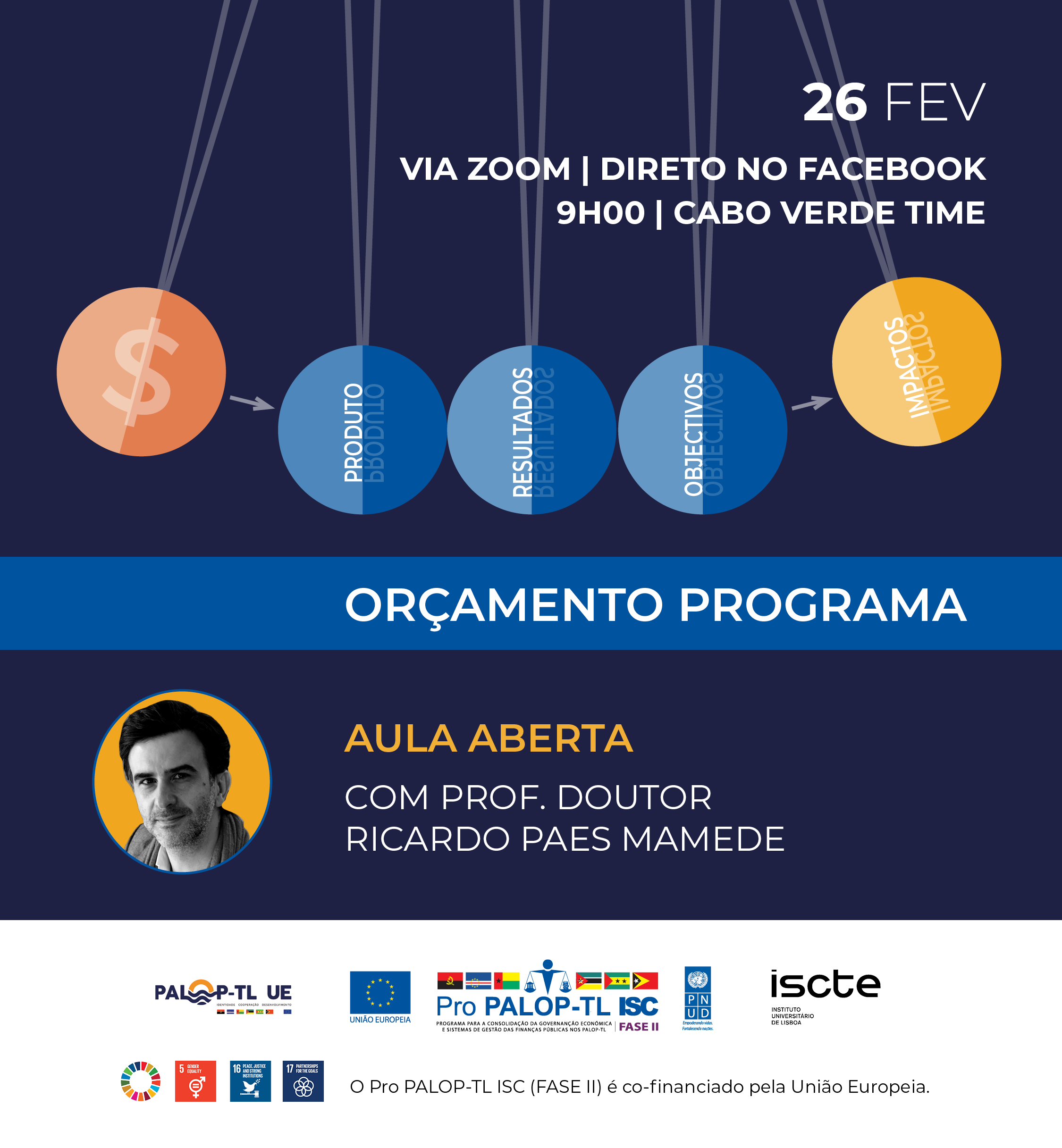 Boas práticas de orçamentação por resultados segundo a OCDE
A fundamentação e os objectivos do processo orçamental são claros e reflectem os interesses dos principais intervenientes.
A orçamentação alinha a despesa com as metas e prioridades estratégicas do governo.
O sistema de orçamentação tem flexibilidade para lidar com a variedade das actividades governamentais e as relações complexas entre despesas e resultados.
O governo investe em recursos humanos, dados e outras infra-estruturas necessárias para apoiar a elaboração de orçamentos de desempenho.
Fonte: OCDE (2019), Good Practices for Performance Budgeting
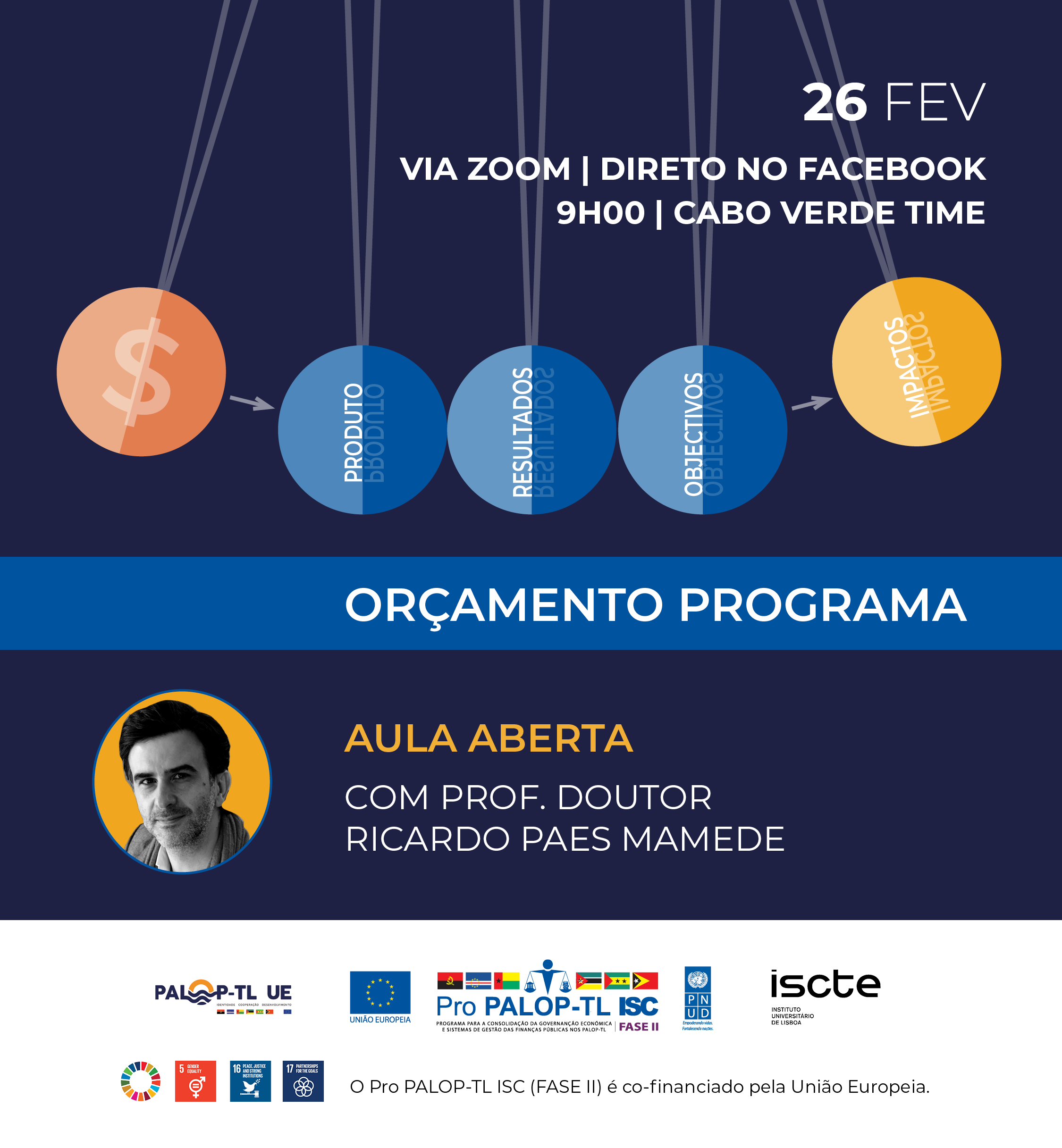 Boas práticas de orçamentação por resultados segundo a OCDE
A orçamentação facilita o controlo sistemático pelo legislador e pela sociedade civil, reforçando a orientação do governo em matéria de responsabilização e prestação de contas.
A orçamentação do desempenho complementa outros instrumentos concebidos para melhorar a orientação para os resultados, incluindo a avaliação dos programas e as revisões da despesa.
Os incentivos em torno do sistema de orçamentação induzem comportamentos orientados para o desempenho e a aprendizagem.
Fonte: OCDE (2019), Good Practices for Performance Budgeting
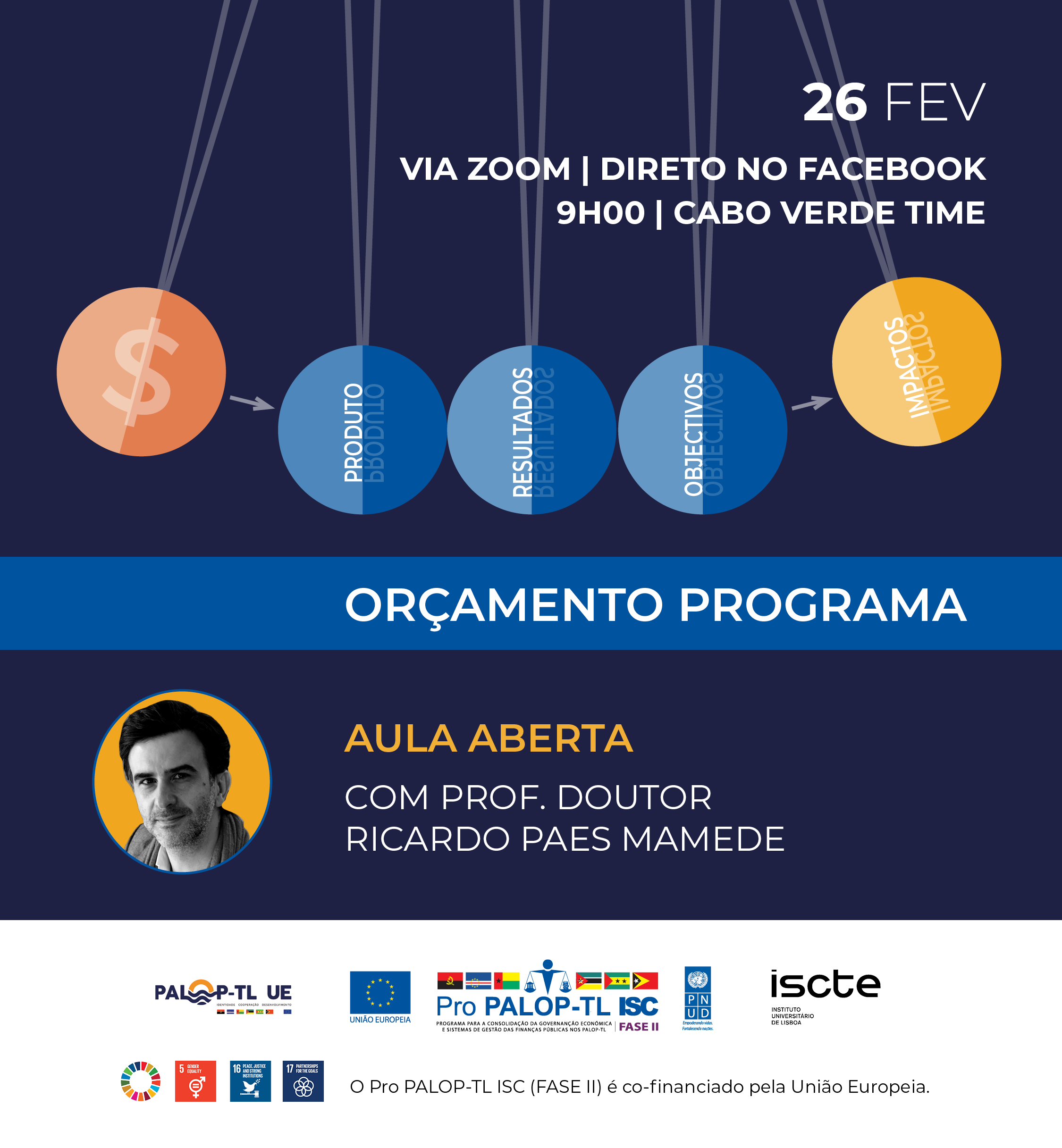 Estratégias para ultrapassar os desafios segundo o UN Development Group
Fonte: Adaptado de United Nations Development Group (2011), Results-based Management Handbook
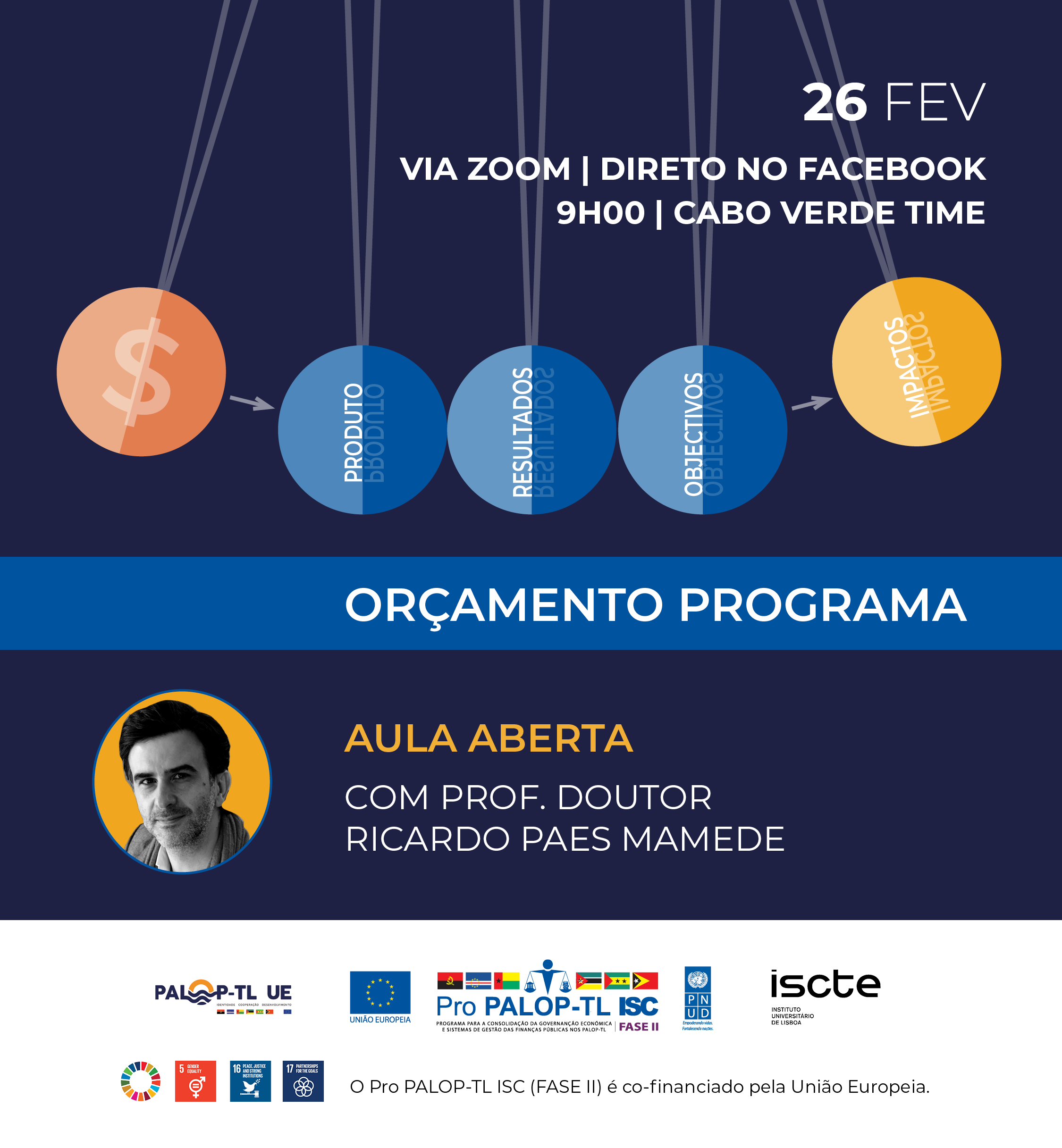 5. Discussão